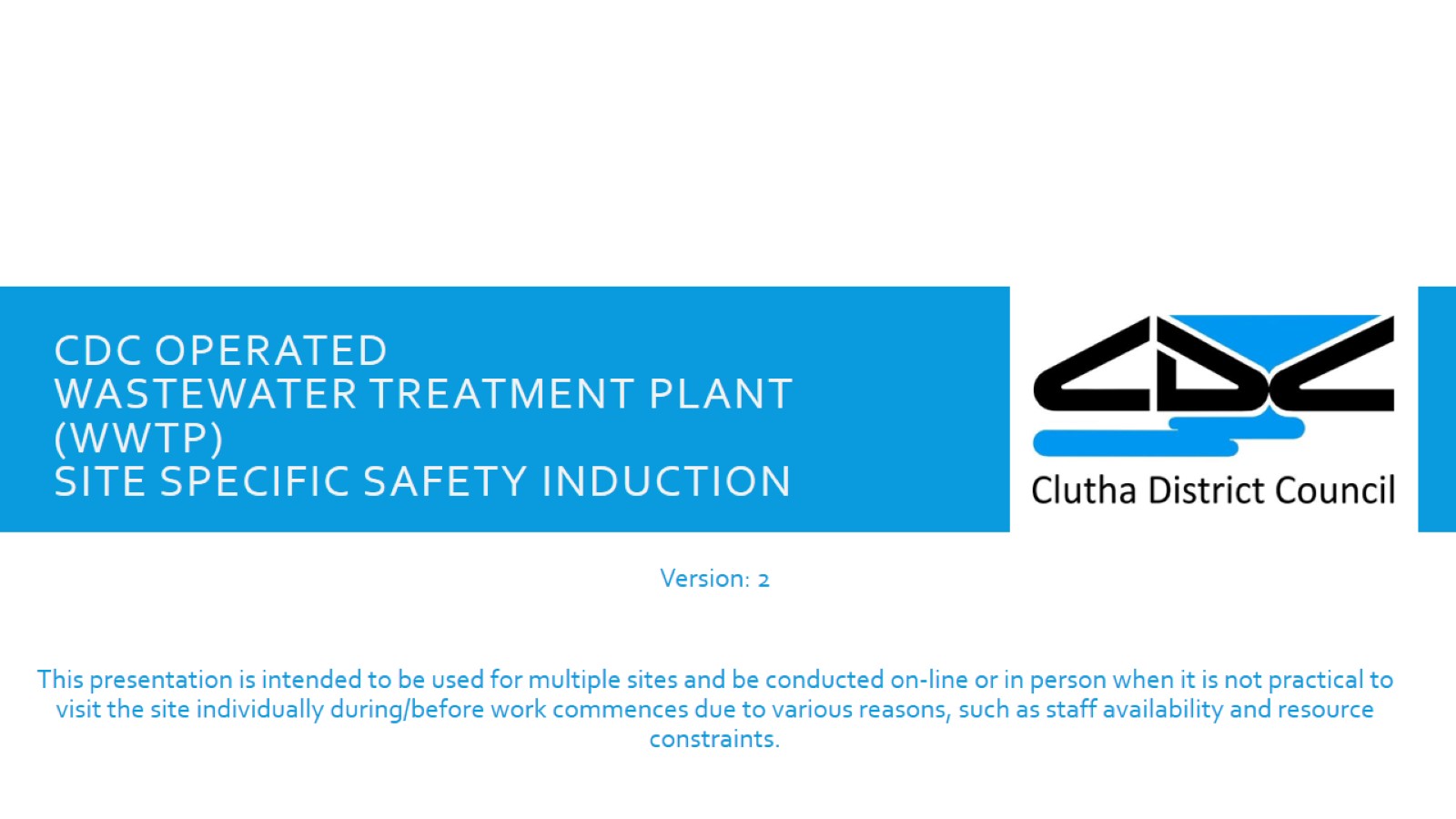 Cdc operated wastewater treatment plant (WWTP) SITE Specific safety induction
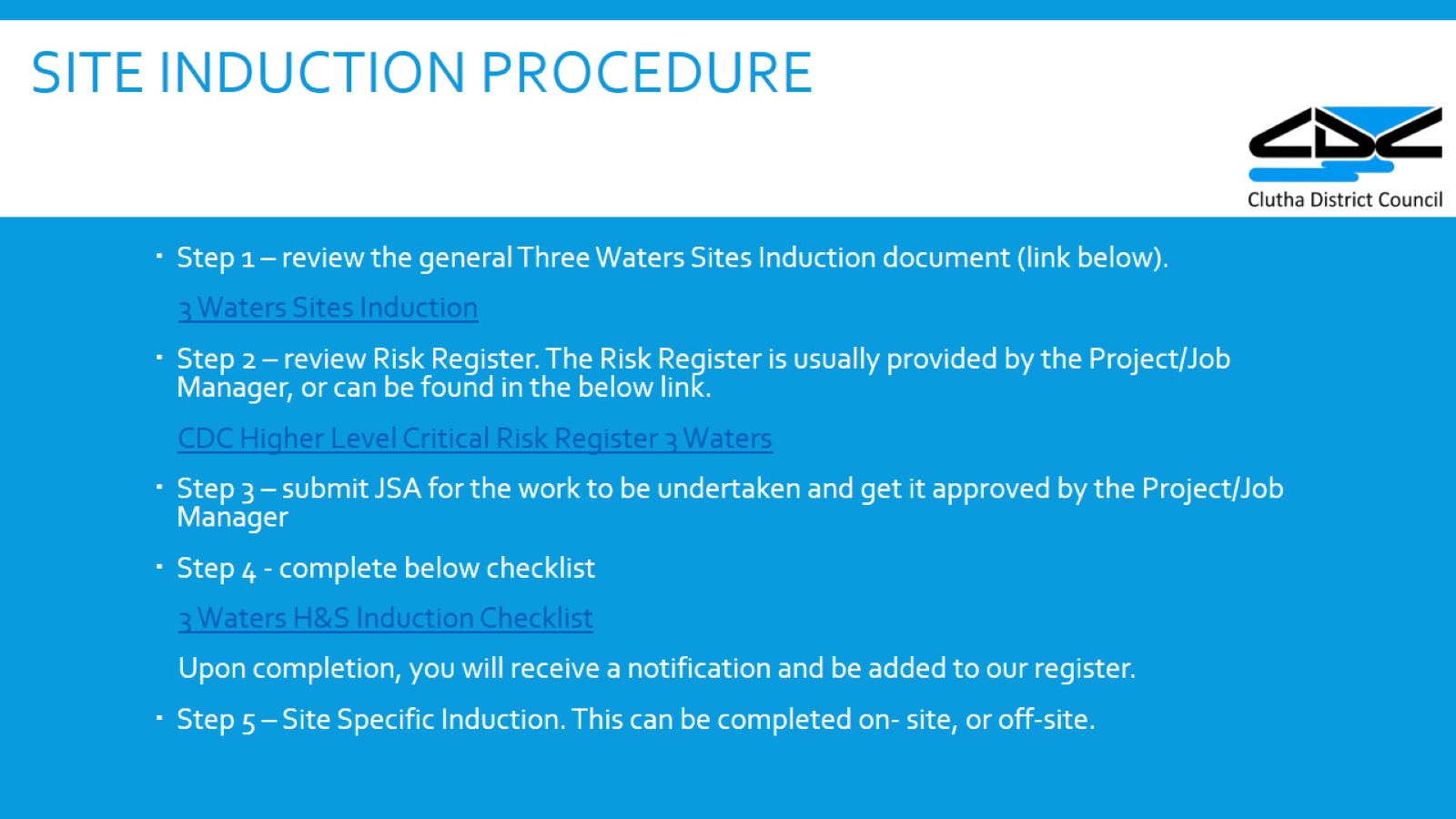 Site induction procedure
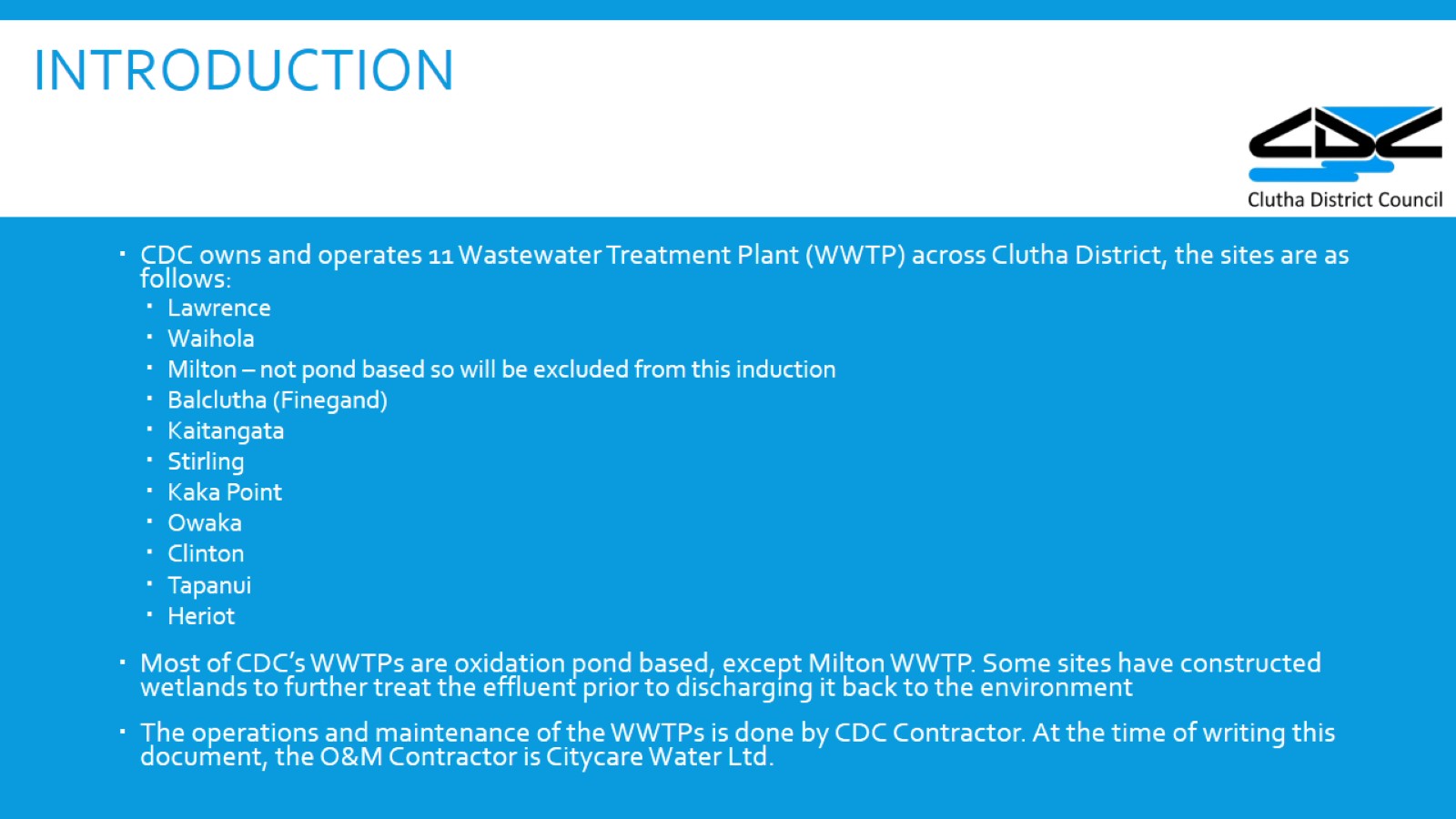 INTRODUCTION
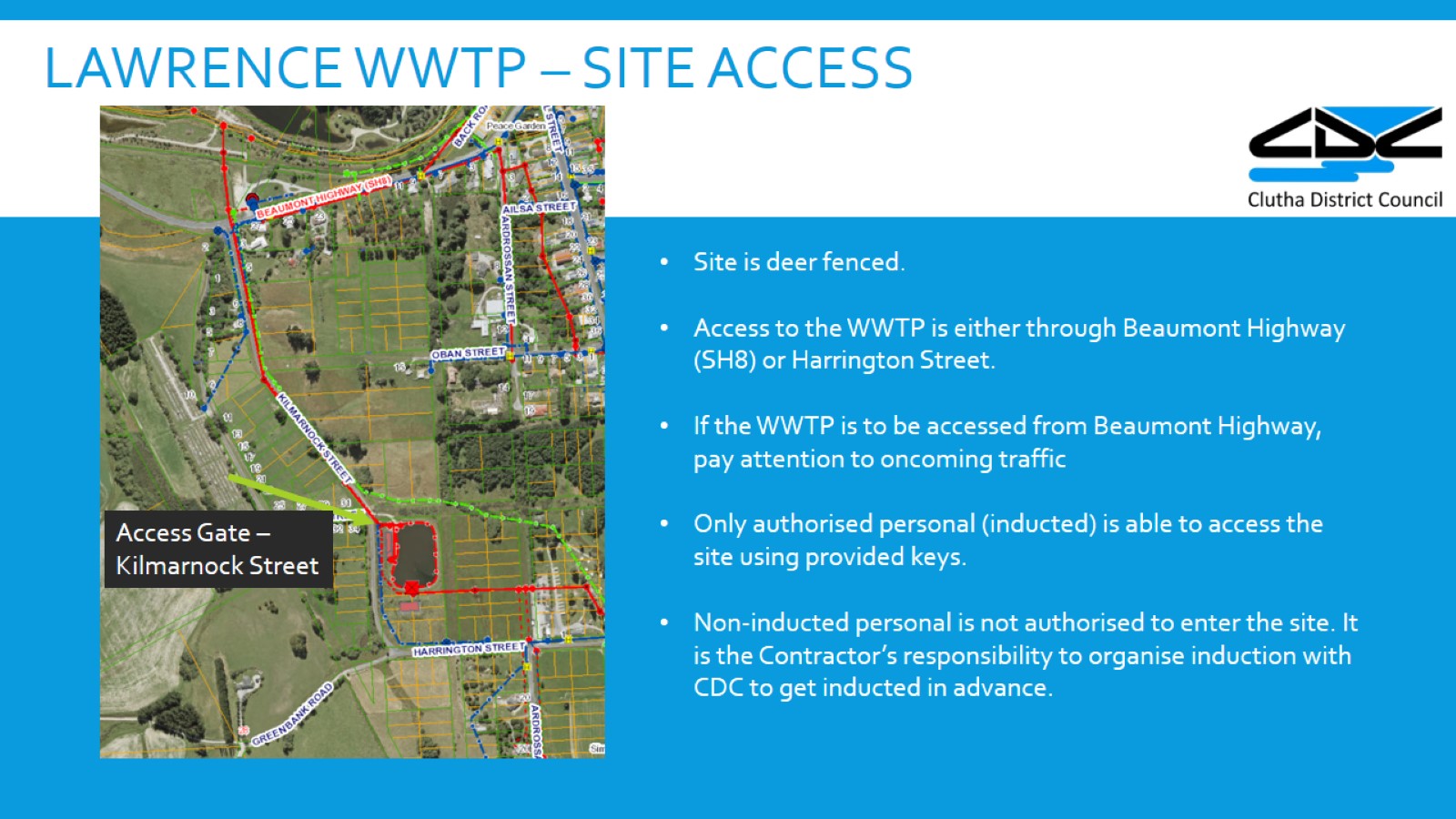 Lawrence WWTP – Site Access
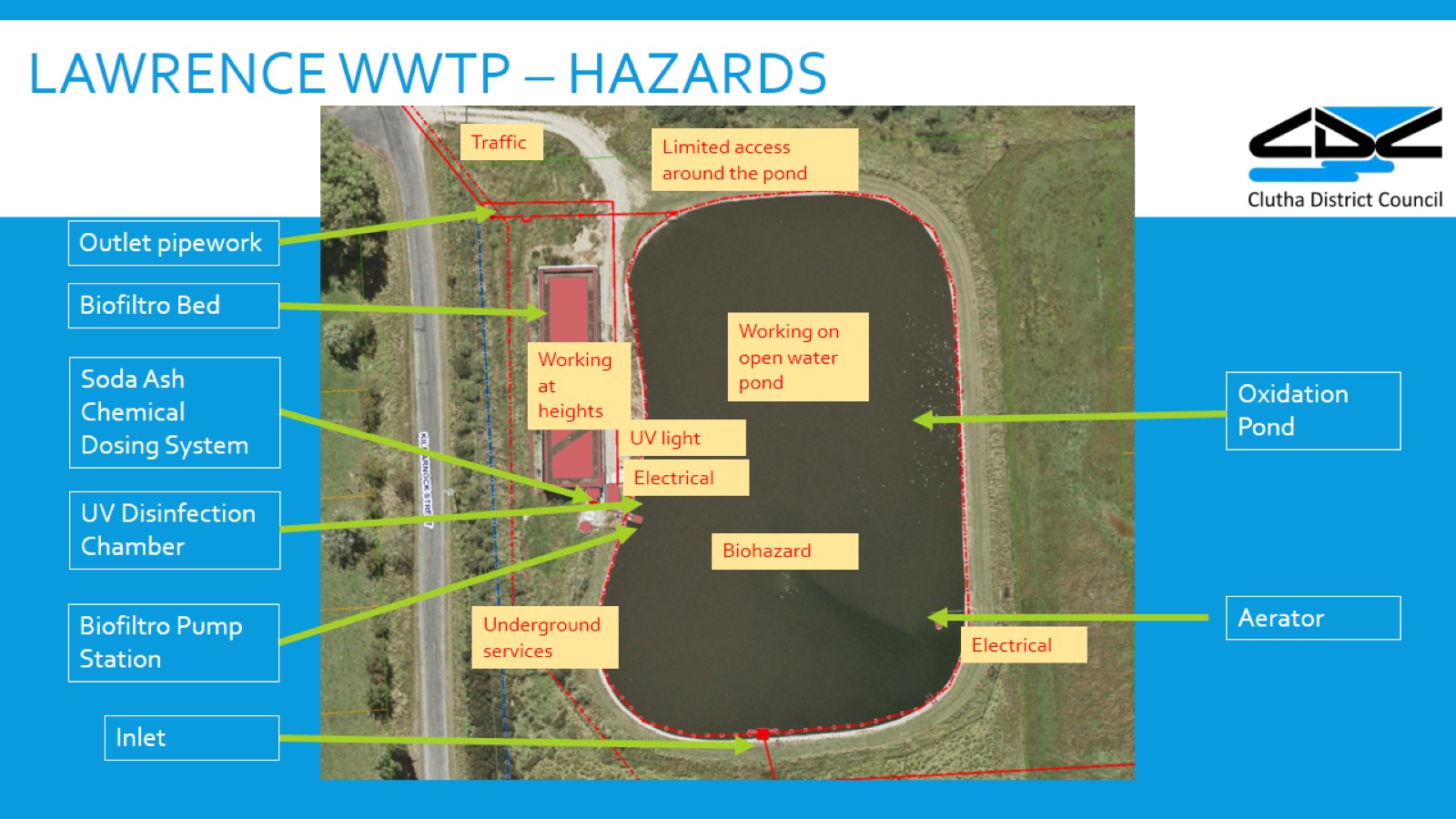 Lawrence WWTP – Hazards
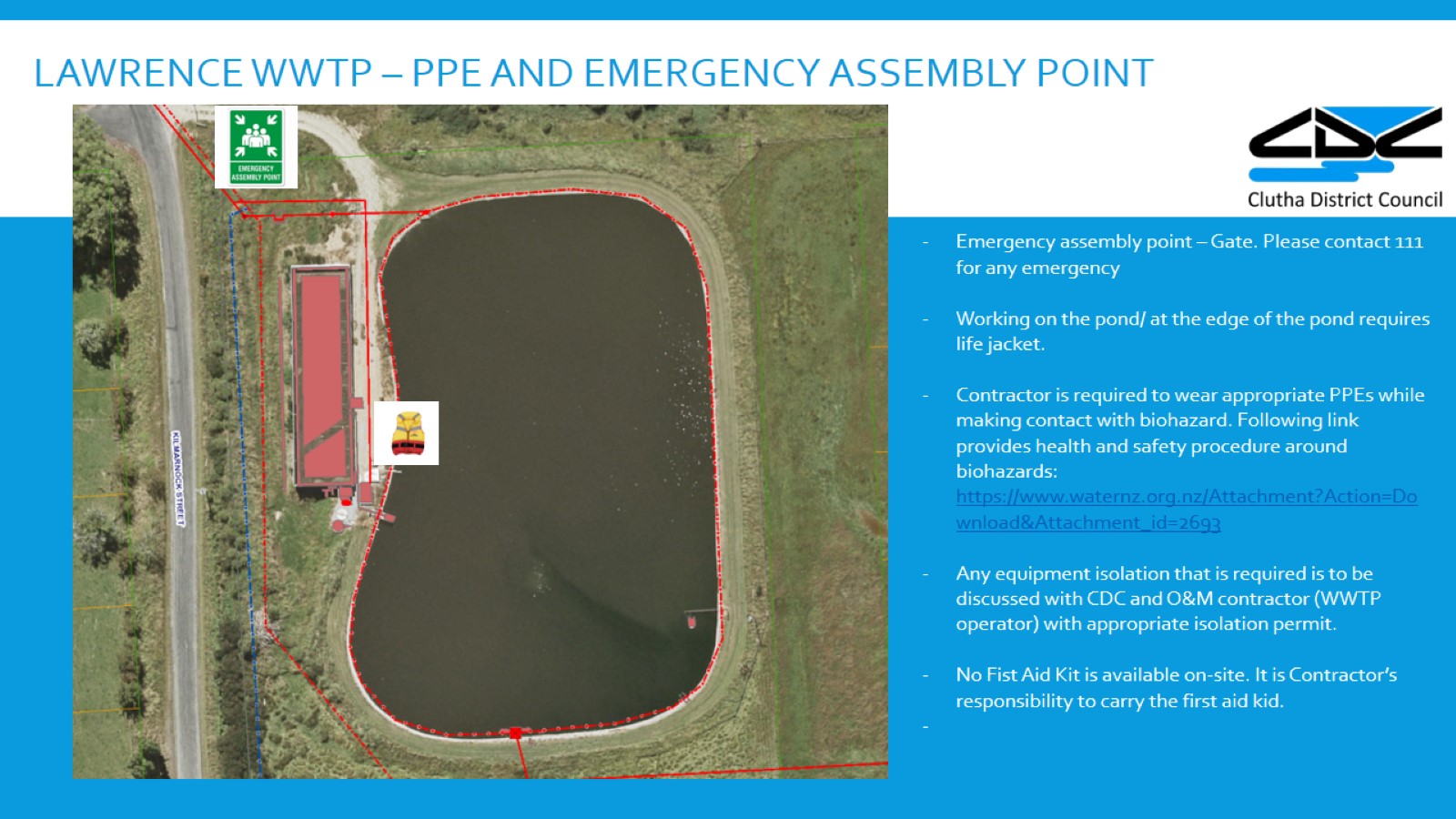 Lawrence WWTP – PPE and Emergency Assembly point
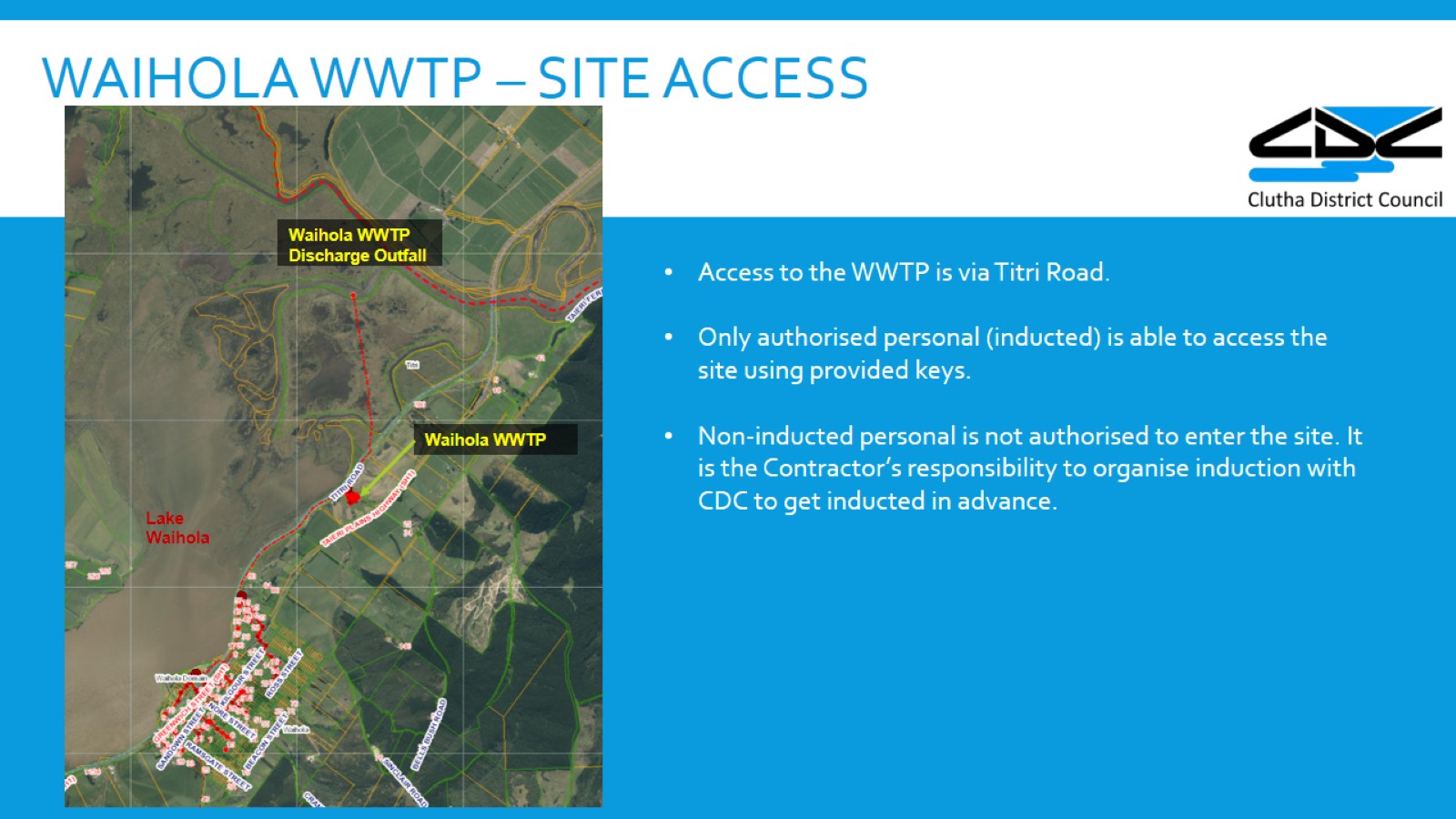 Waihola WWTP – Site Access
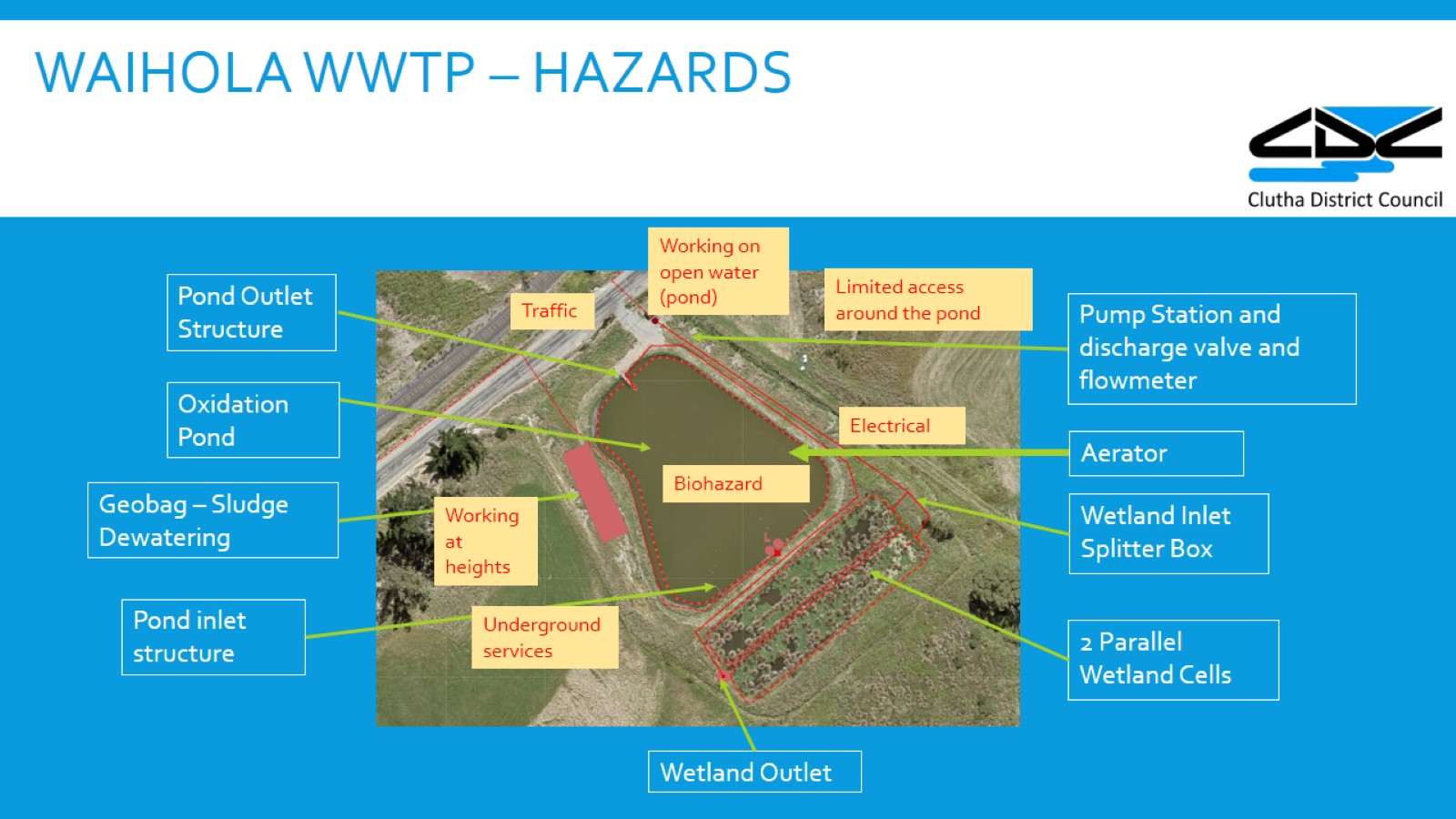 Waihola WWTP – Hazards
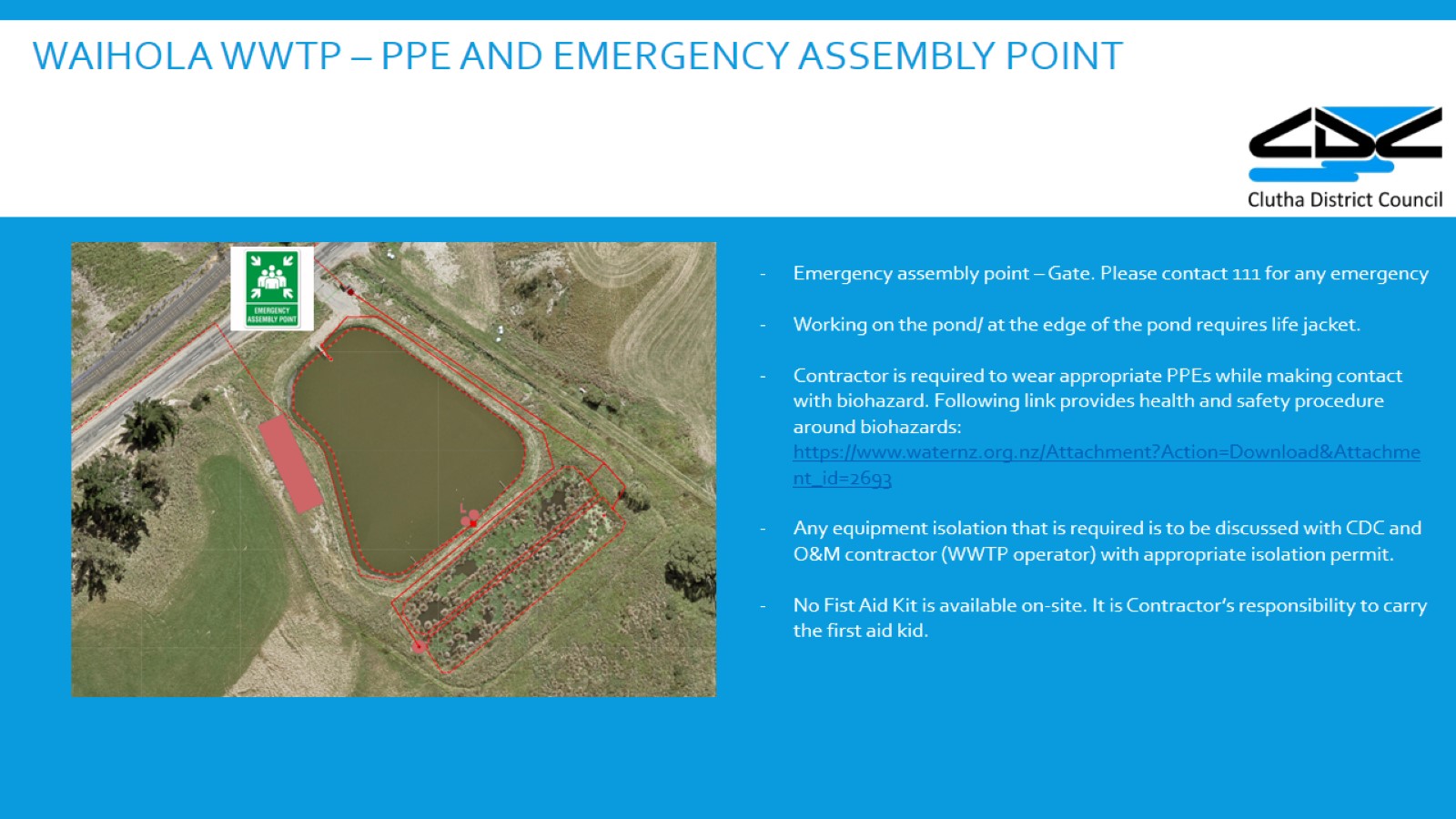 Waihola WWTP – PPE and Emergency Assembly point
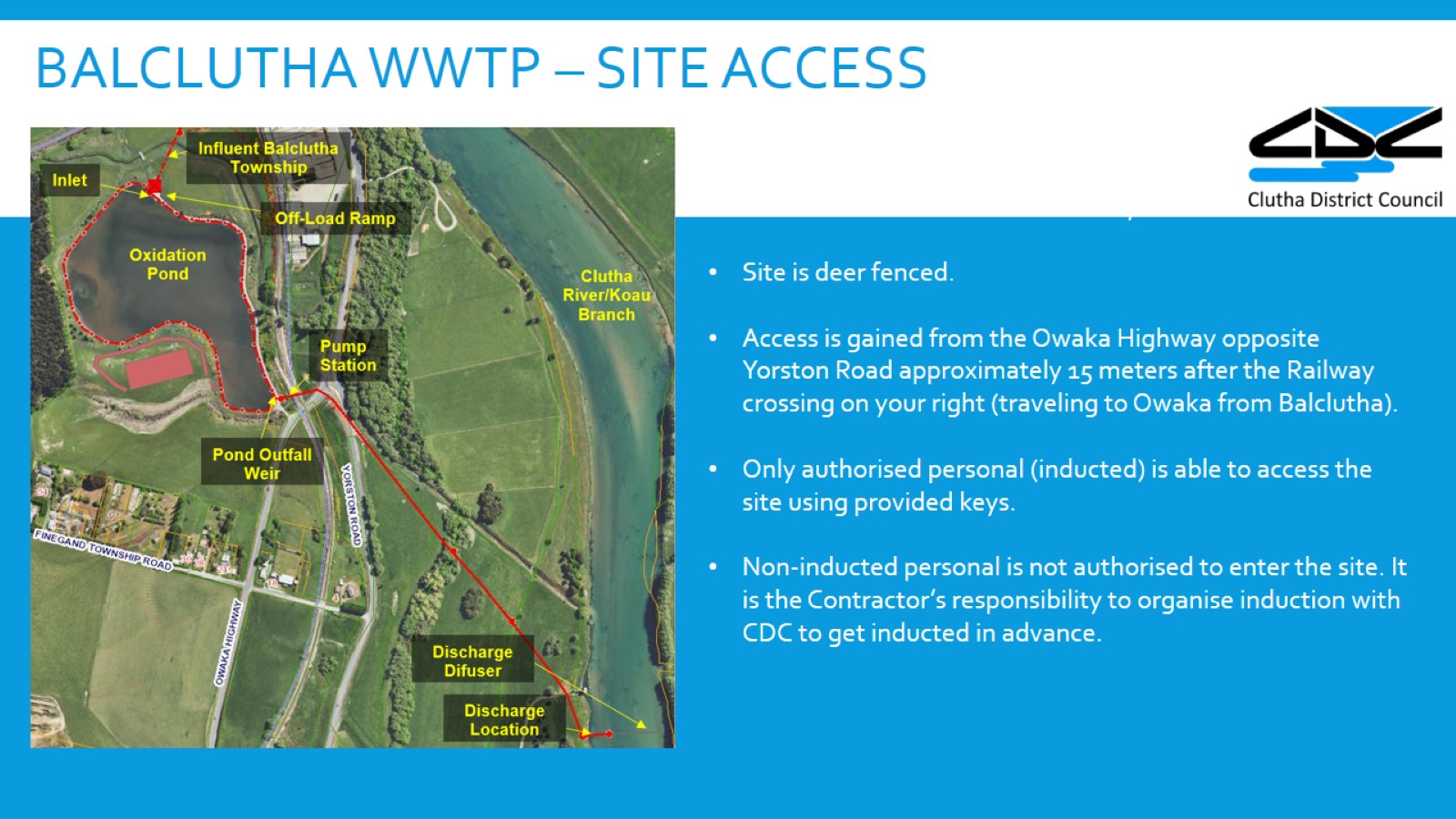 Balclutha WWTP – Site Access
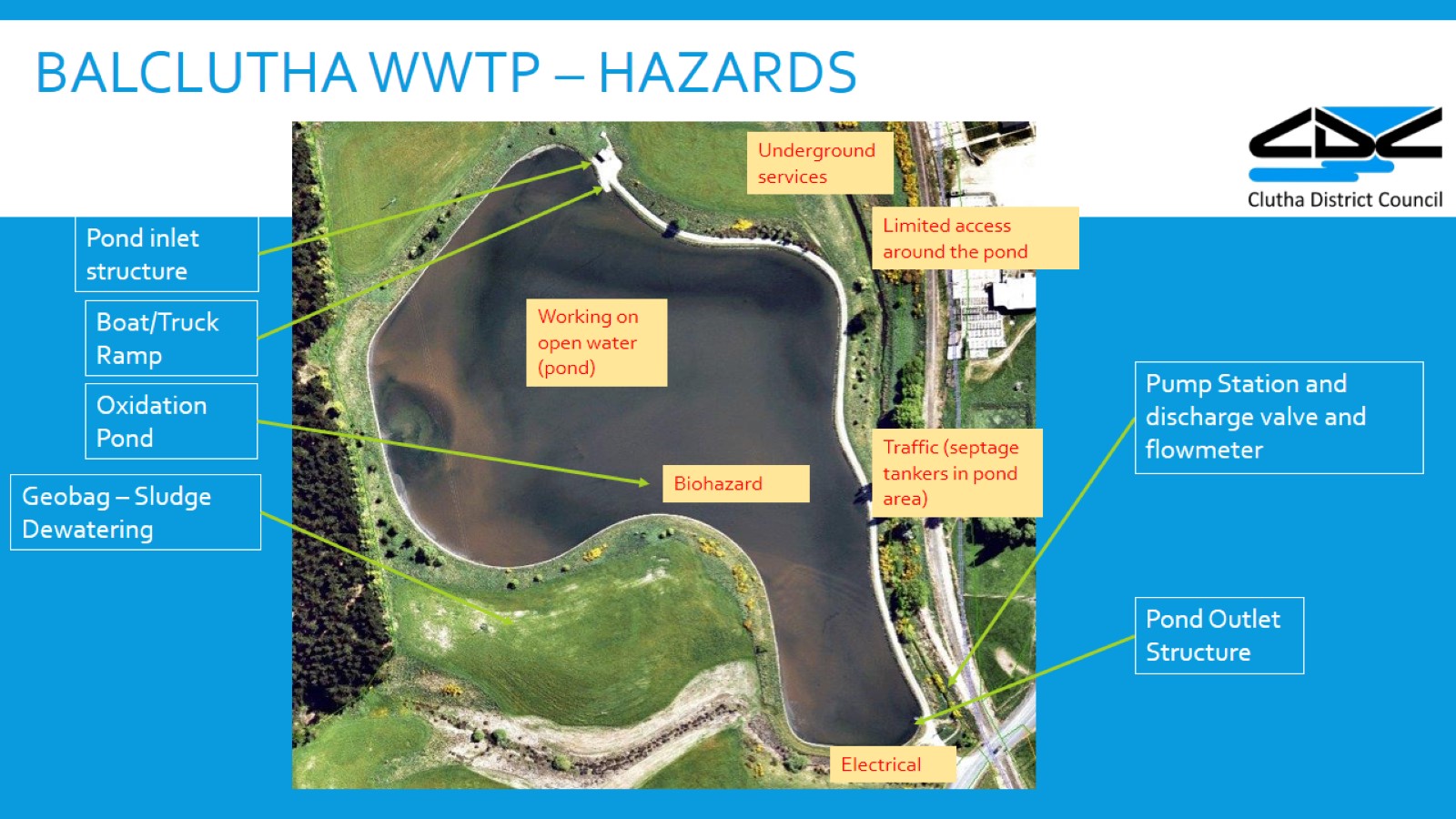 Balclutha WWTP – Hazards
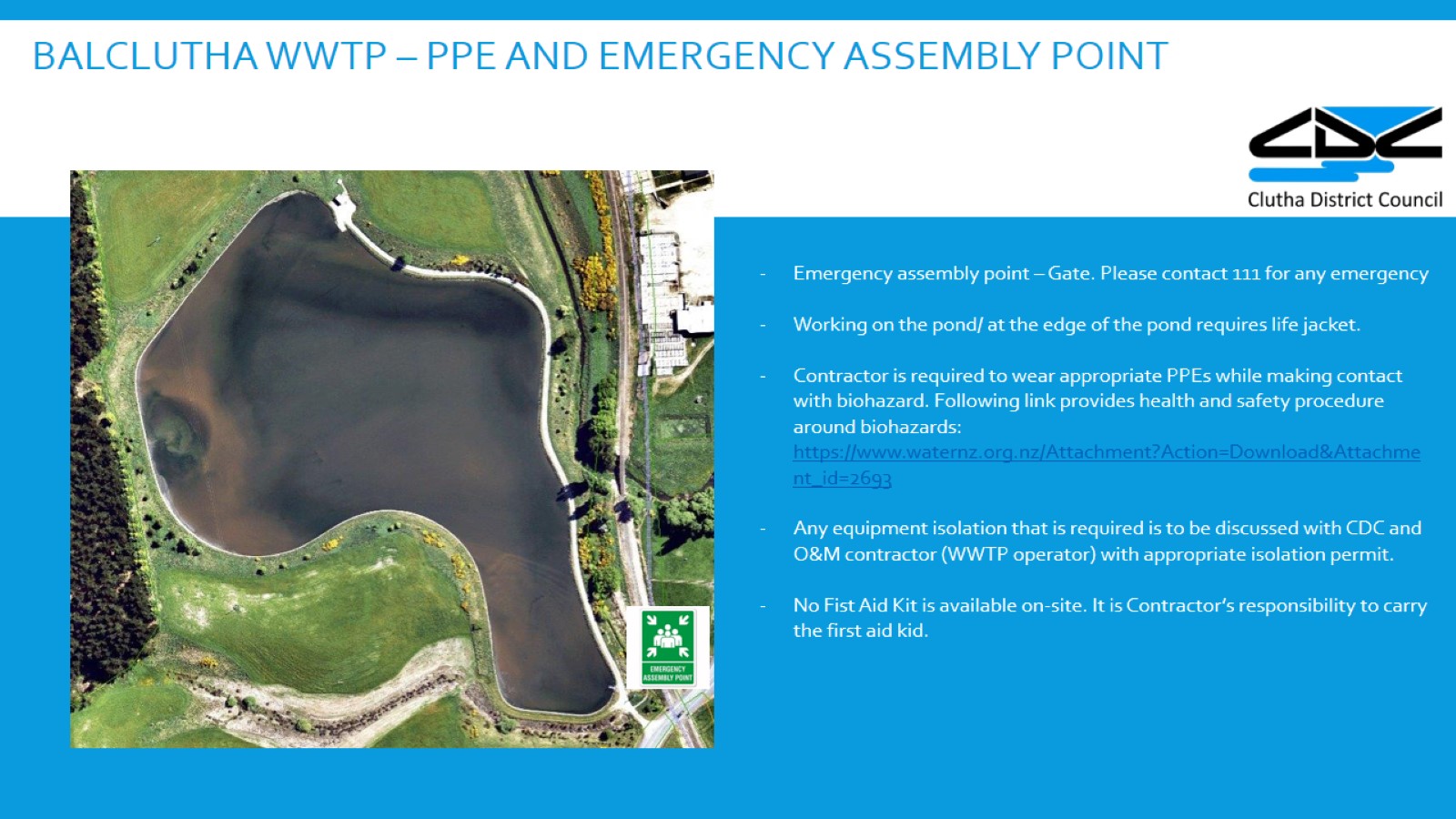 Balclutha WWTP – PPE and Emergency Assembly point
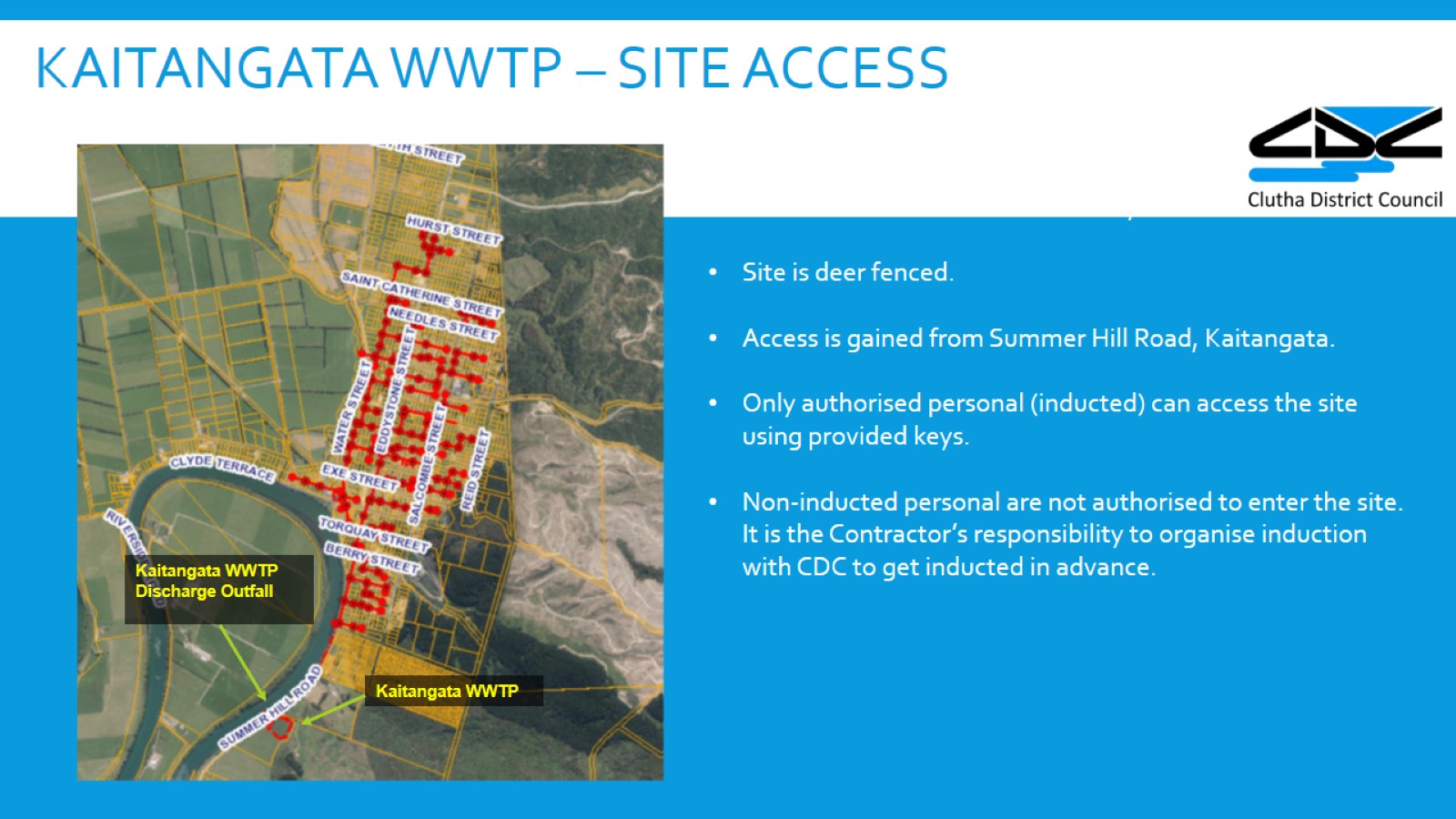 Kaitangata WWTP – Site Access
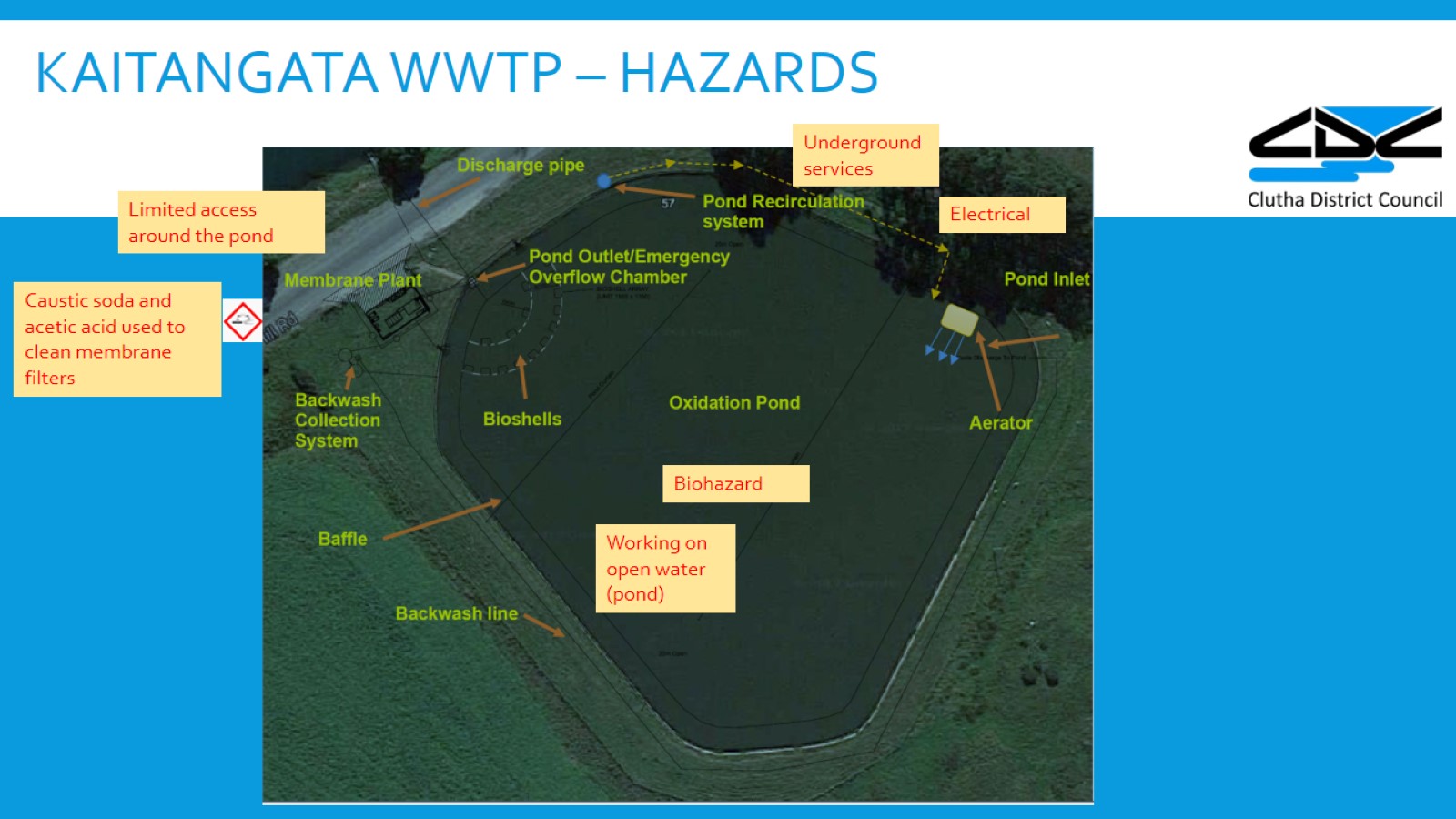 Kaitangata WWTP – Hazards
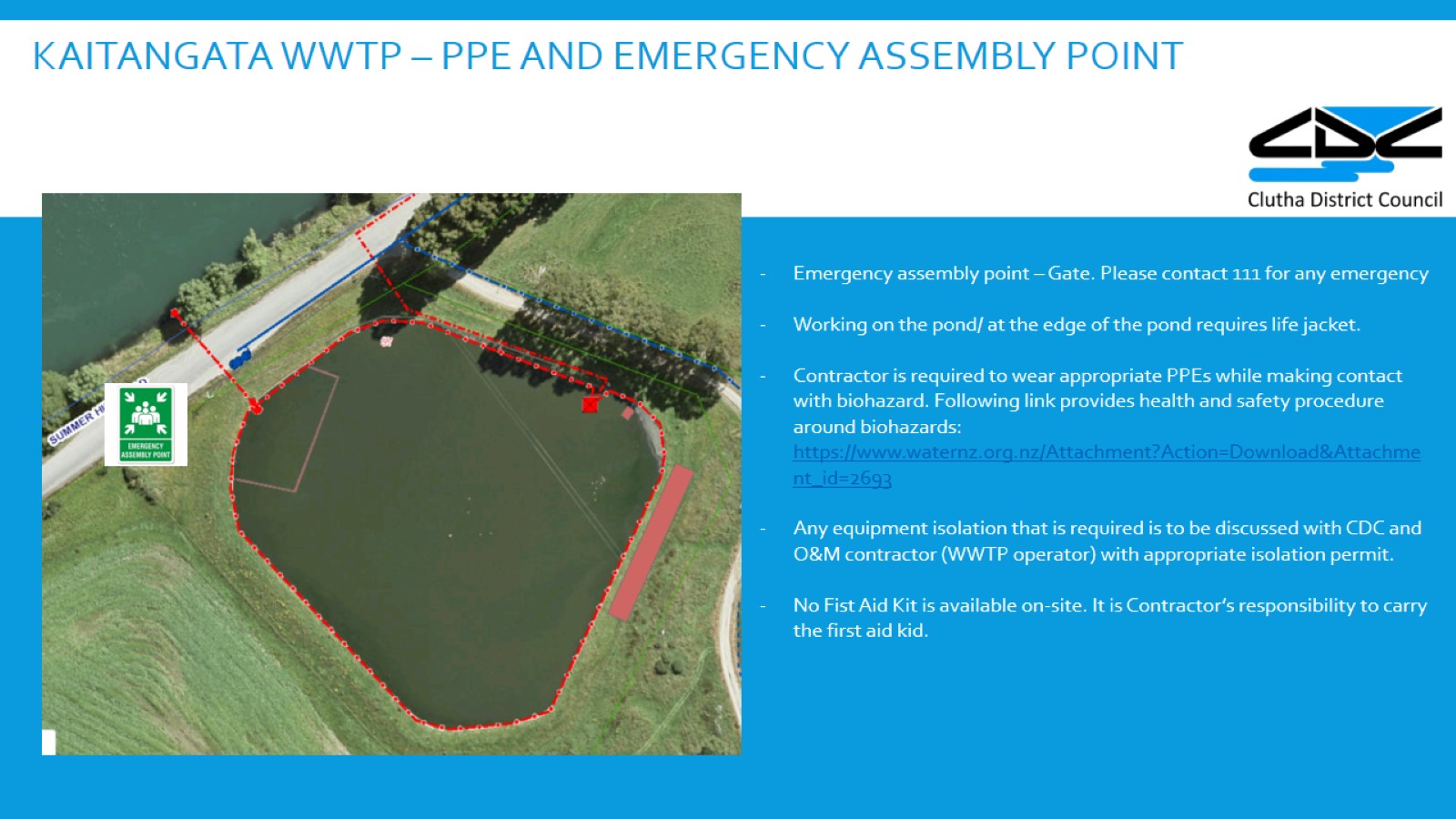 Kaitangata WWTP – PPE and Emergency Assembly point
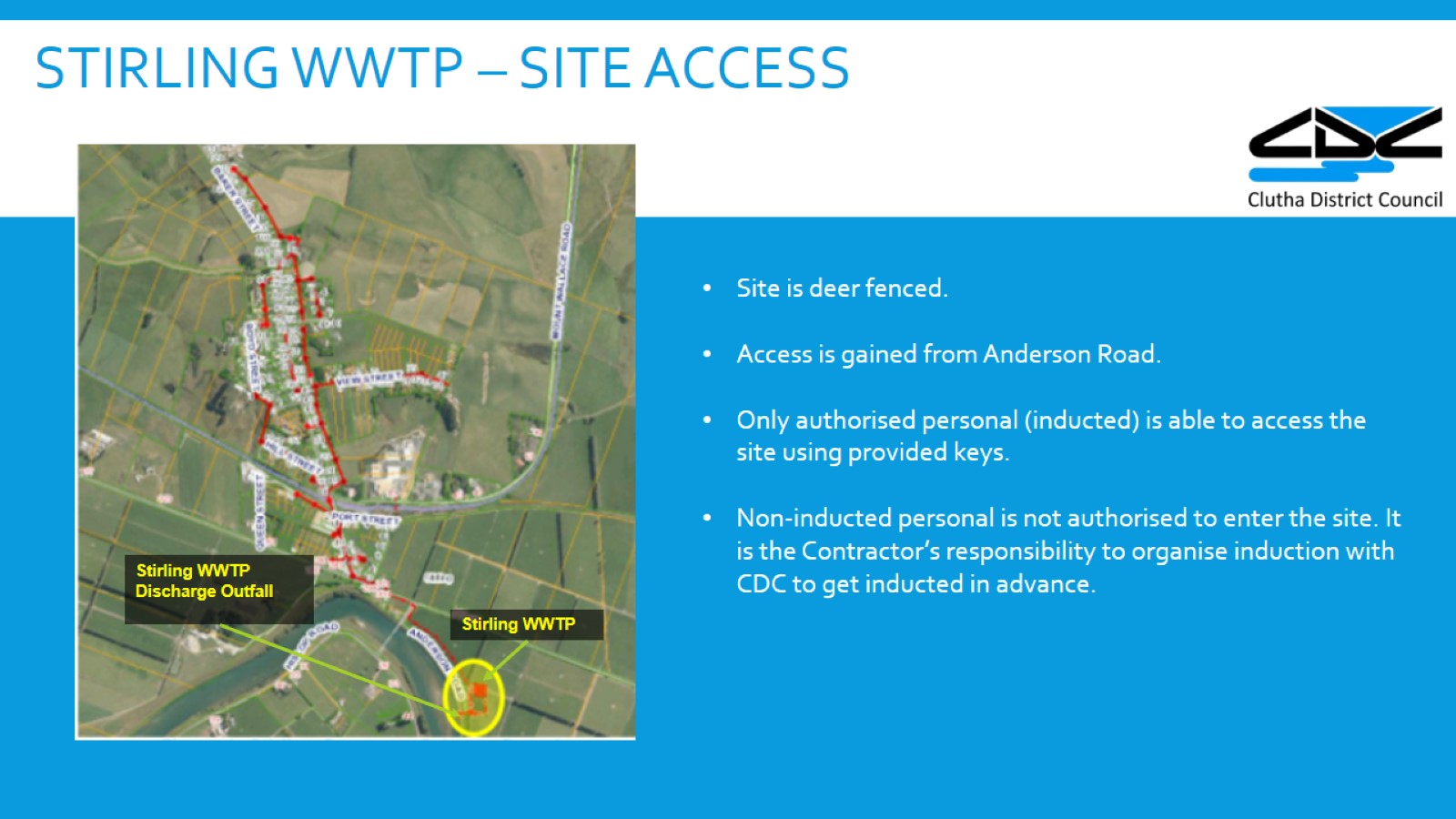 Stirling WWTP – Site Access
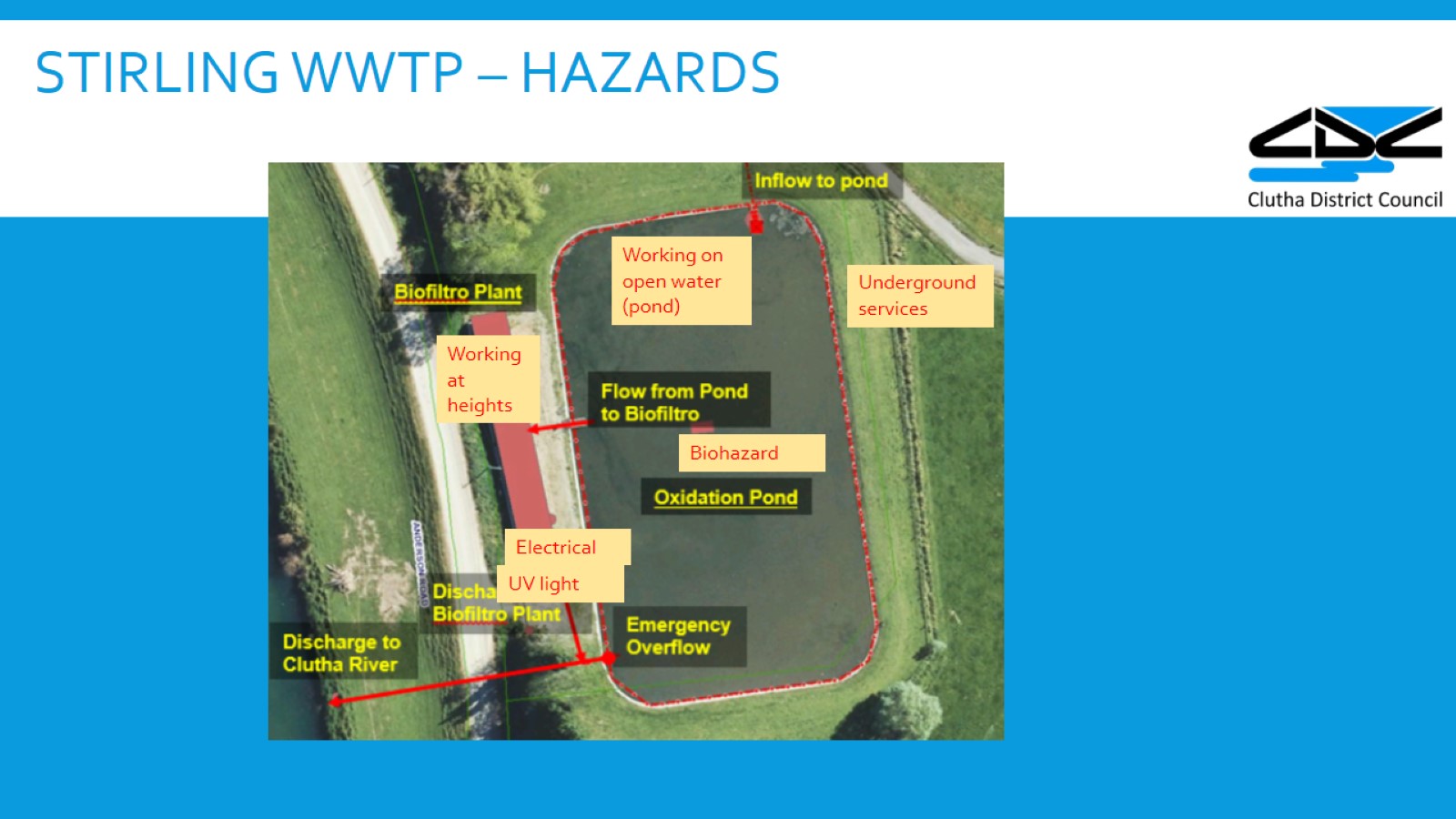 Stirling WWTP – Hazards
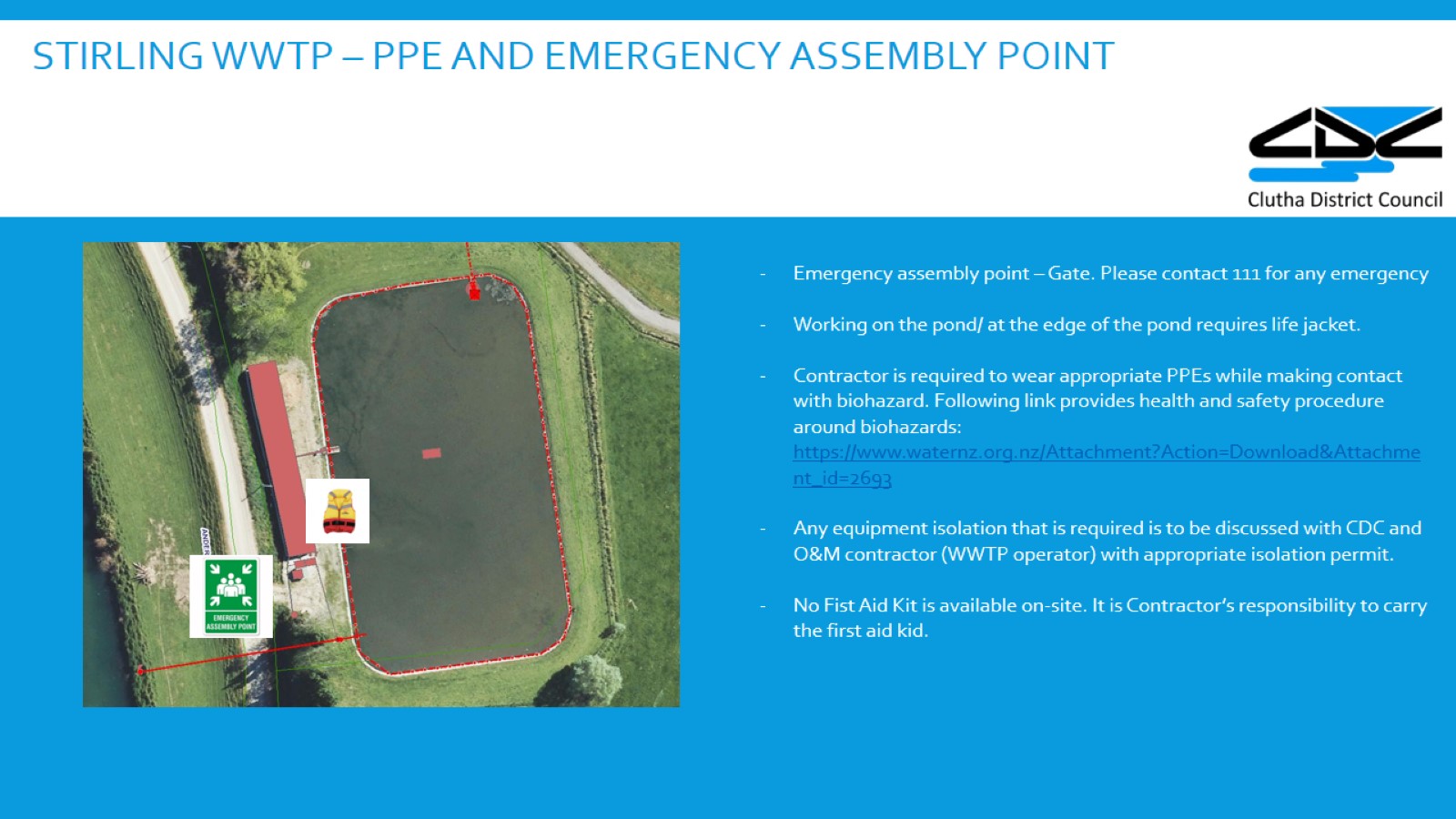 Stirling WWTP – PPE and Emergency Assembly point
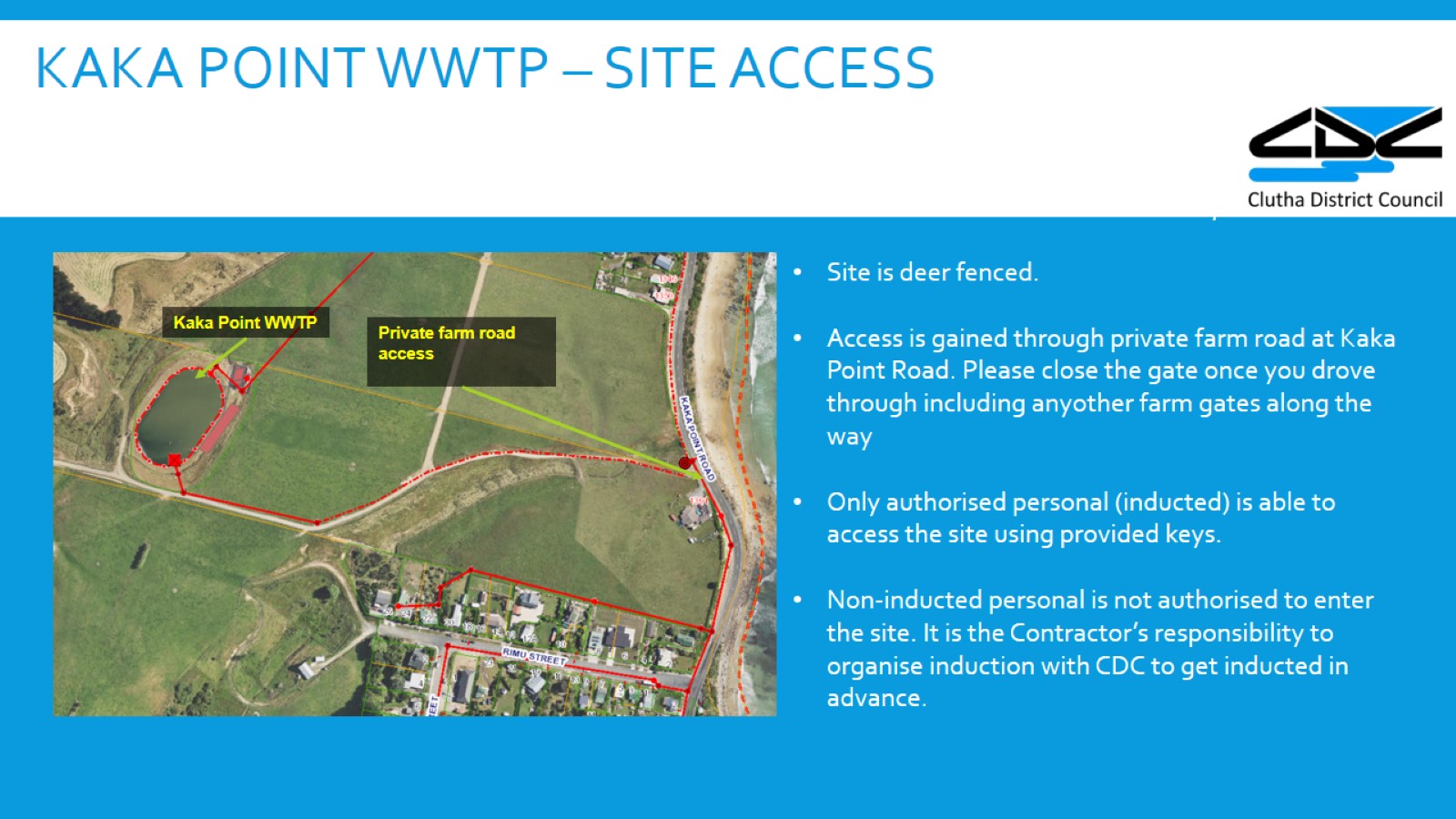 Kaka Point WWTP – Site Access
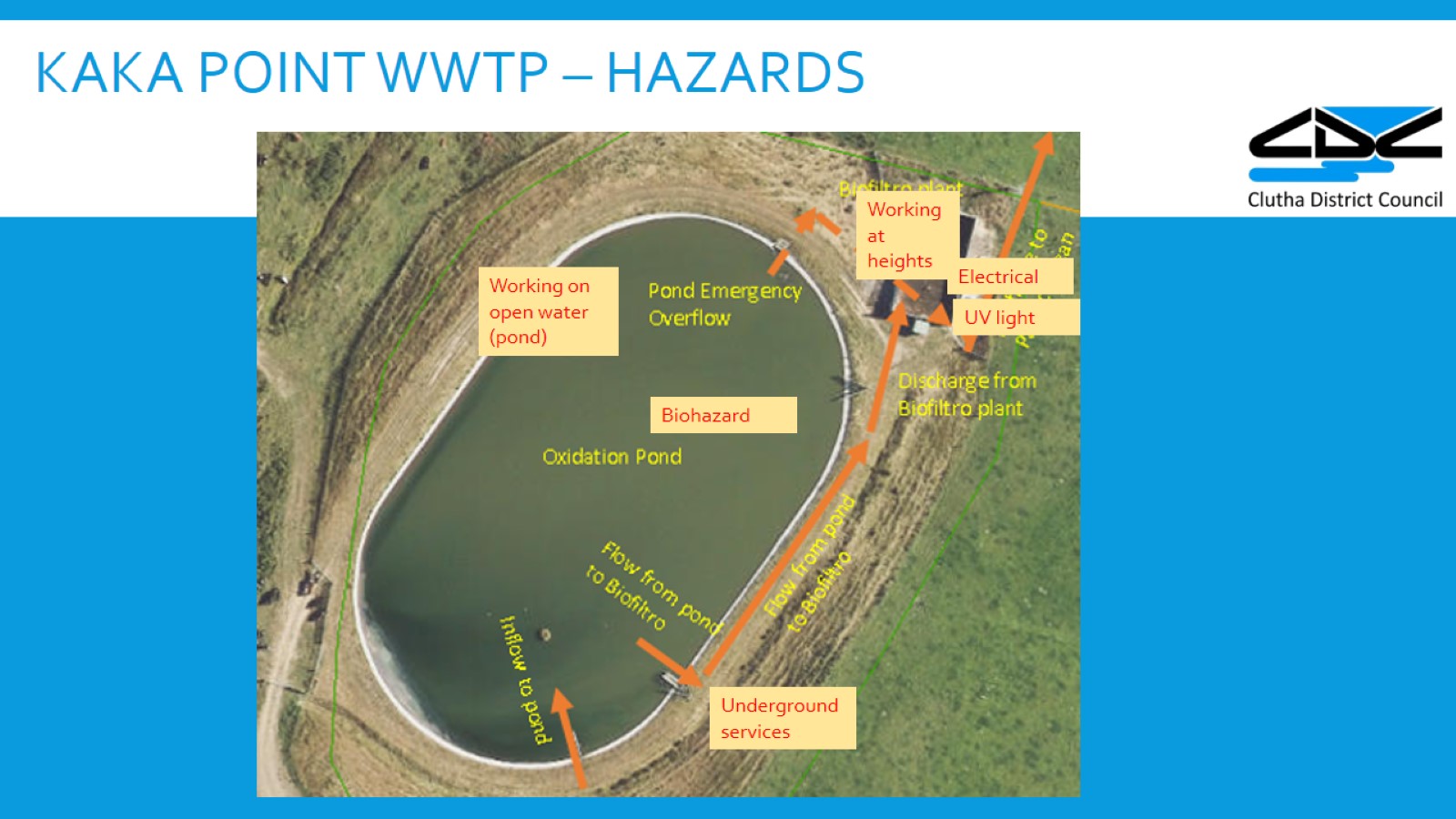 Kaka Point WWTP – Hazards
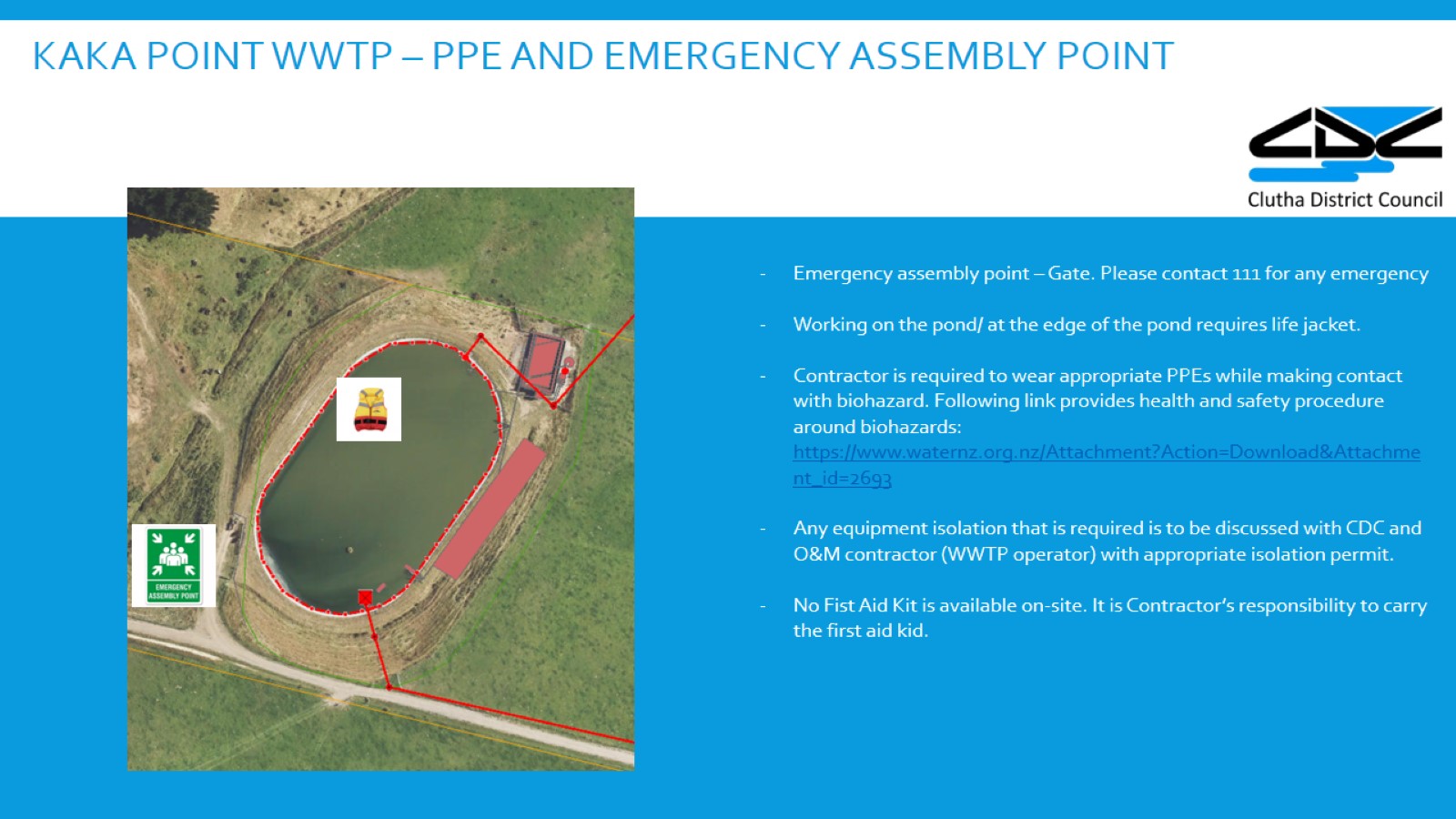 Kaka Point WWTP – PPE and Emergency Assembly point
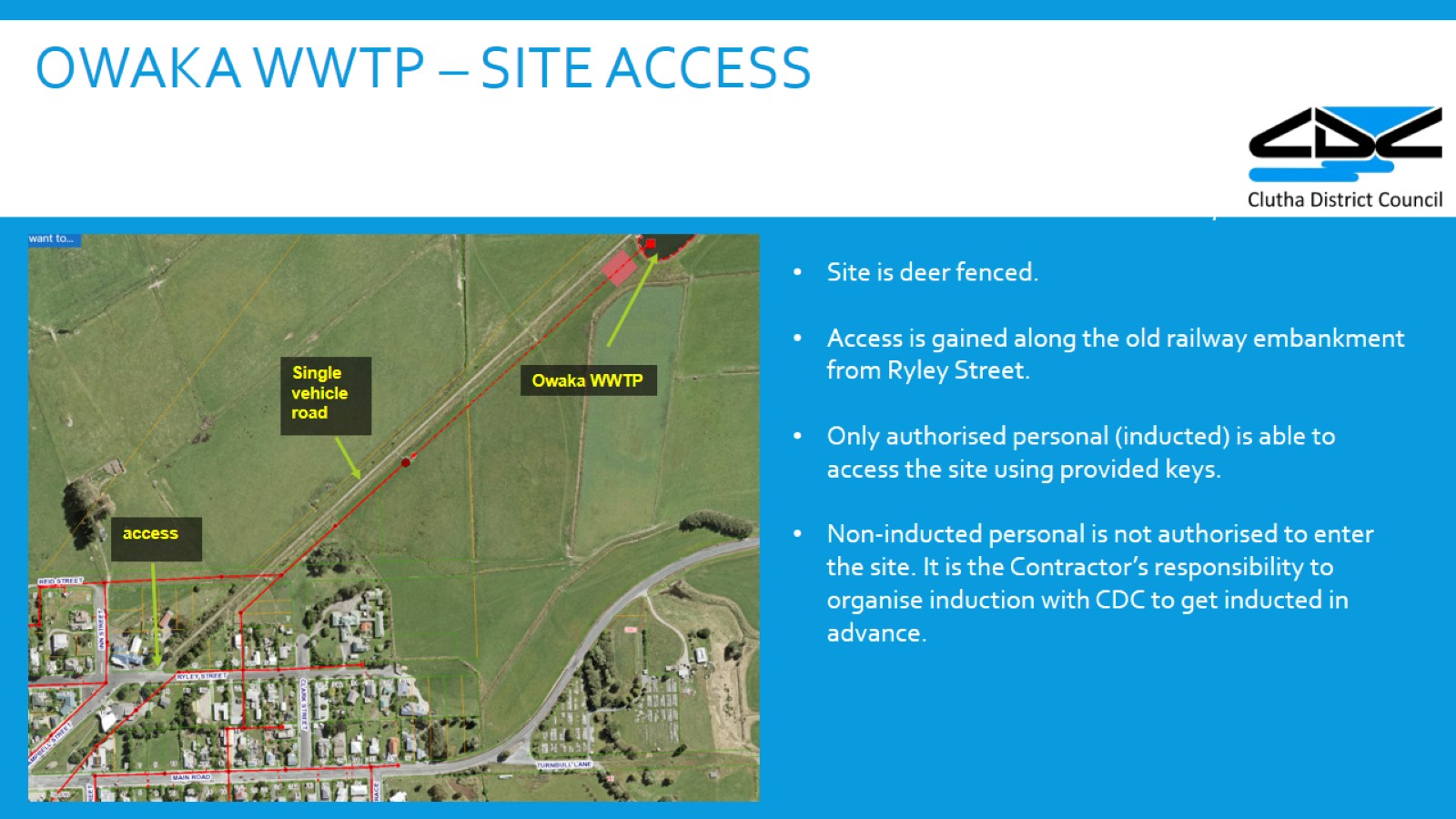 Owaka WWTP – Site Access
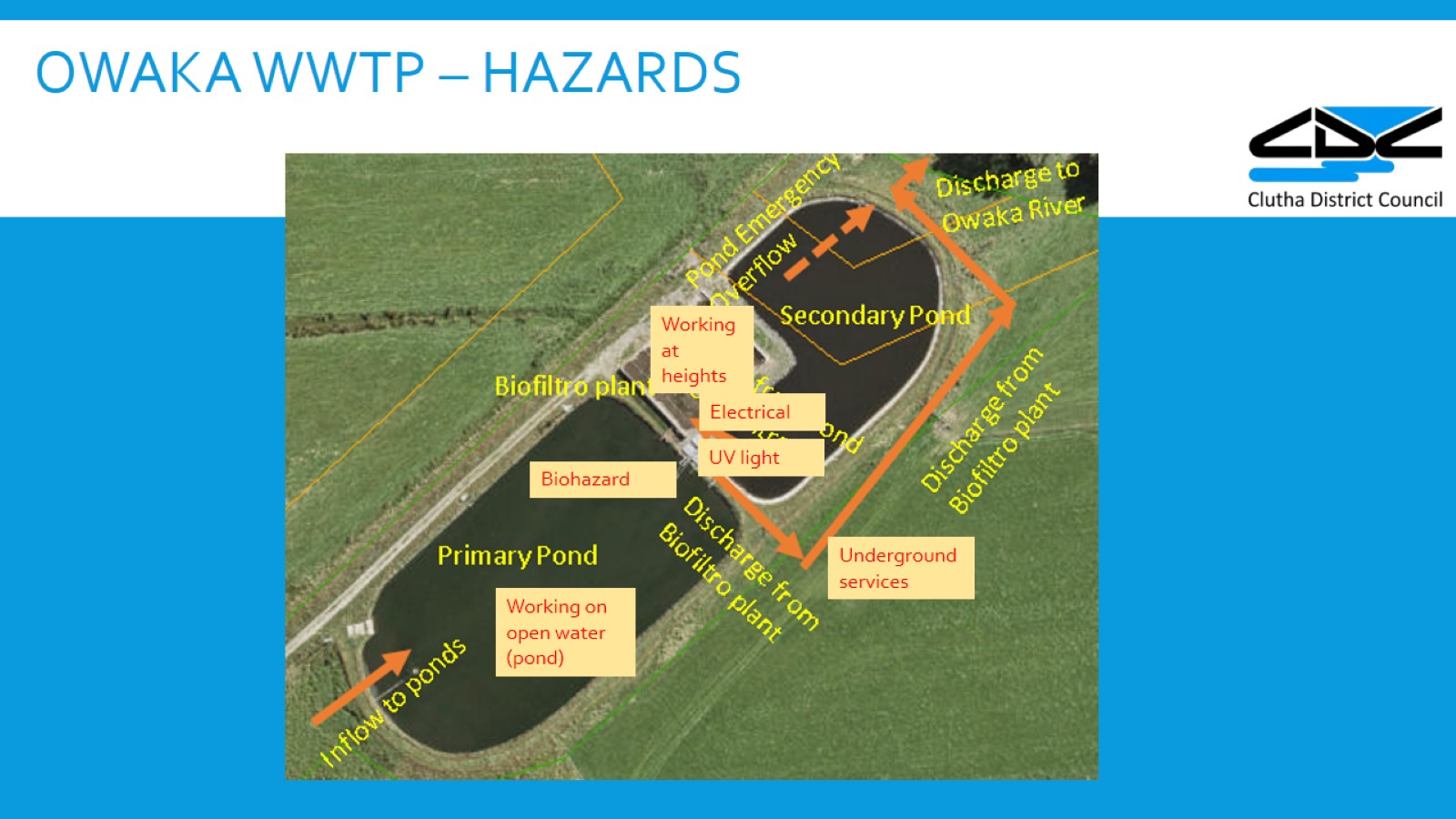 Owaka WWTP – Hazards
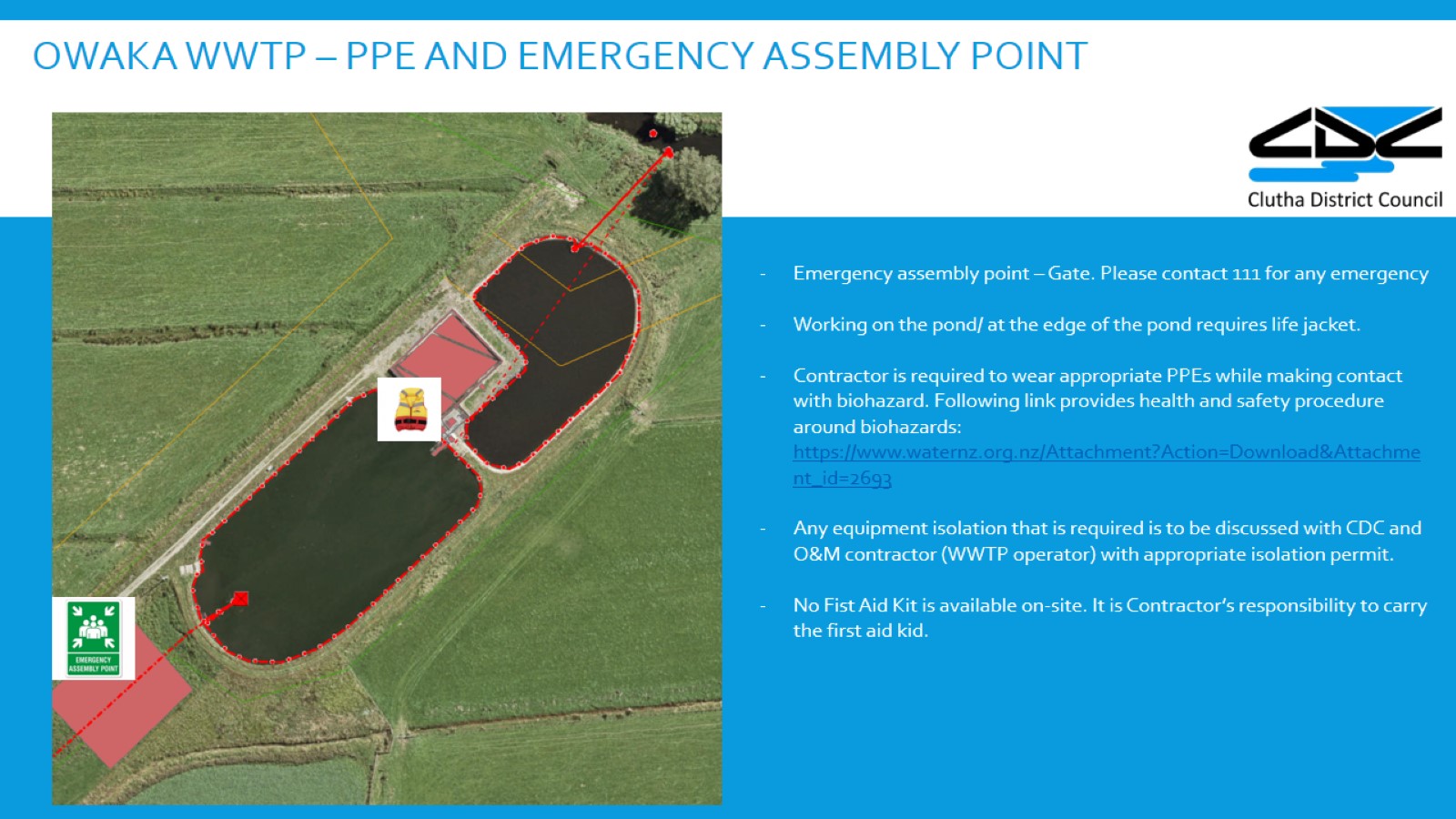 Owaka WWTP – PPE and Emergency Assembly point
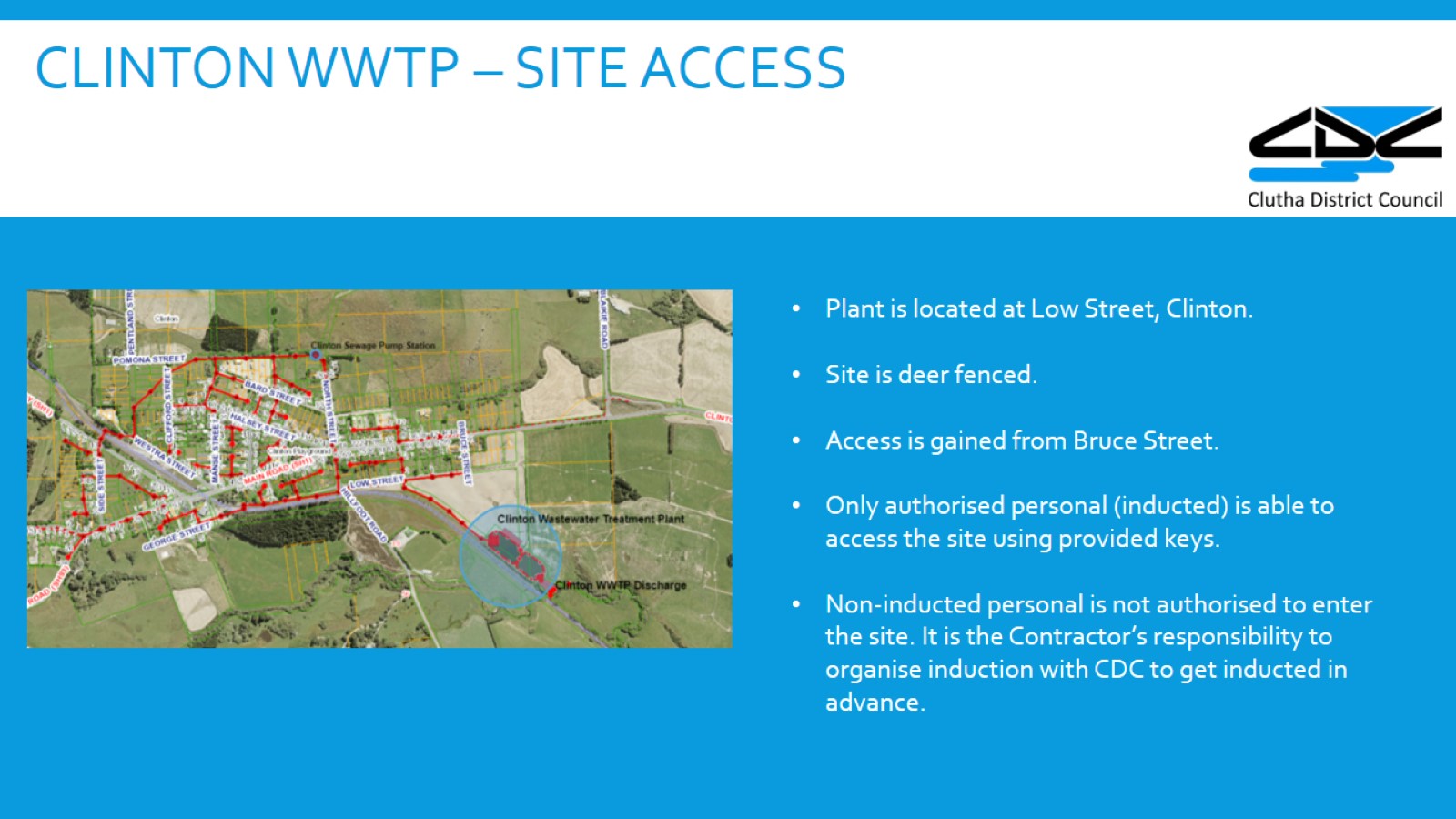 Clinton WWTP – Site Access
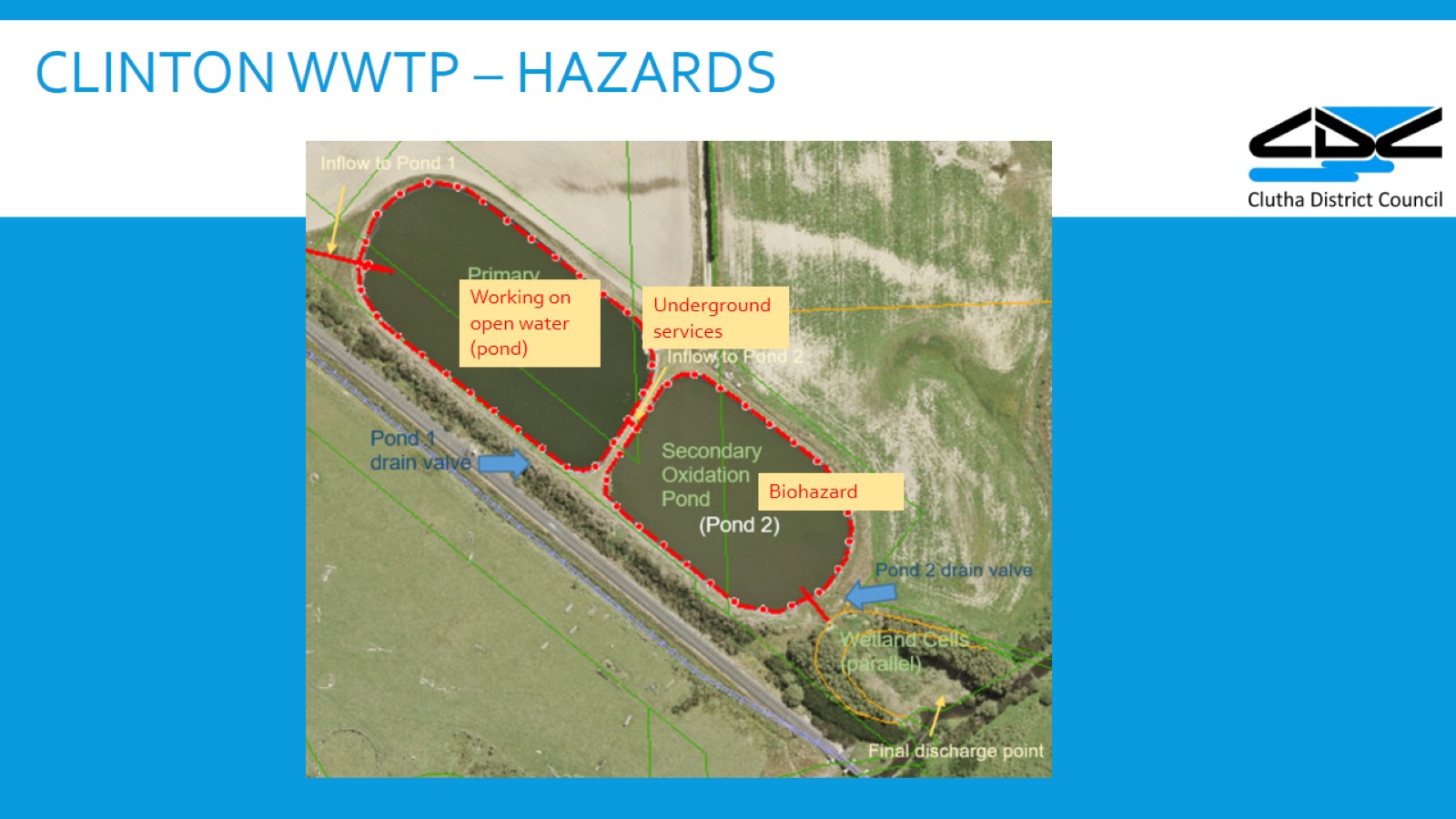 Clinton WWTP – Hazards
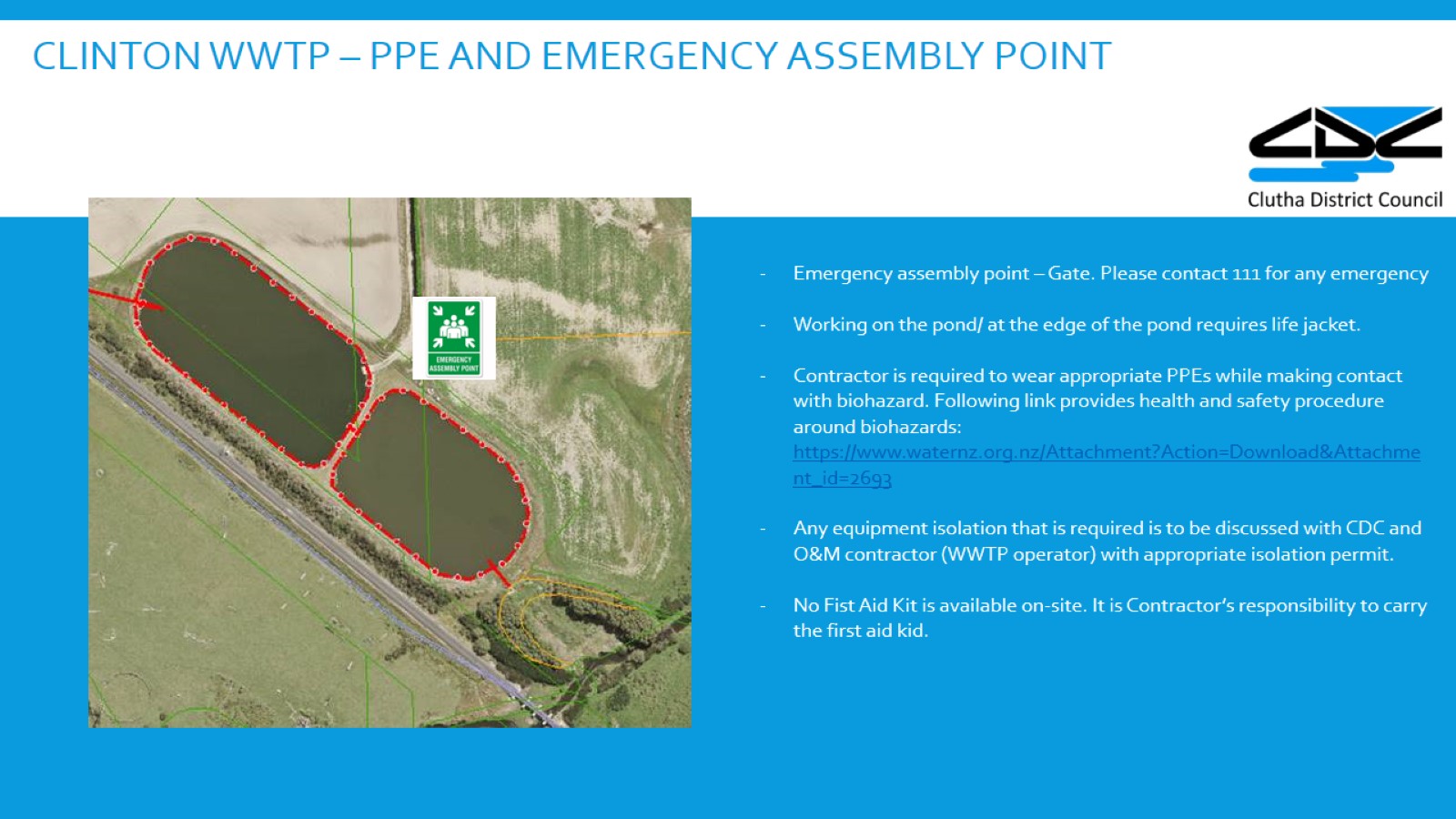 Clinton WWTP – PPE and Emergency Assembly point
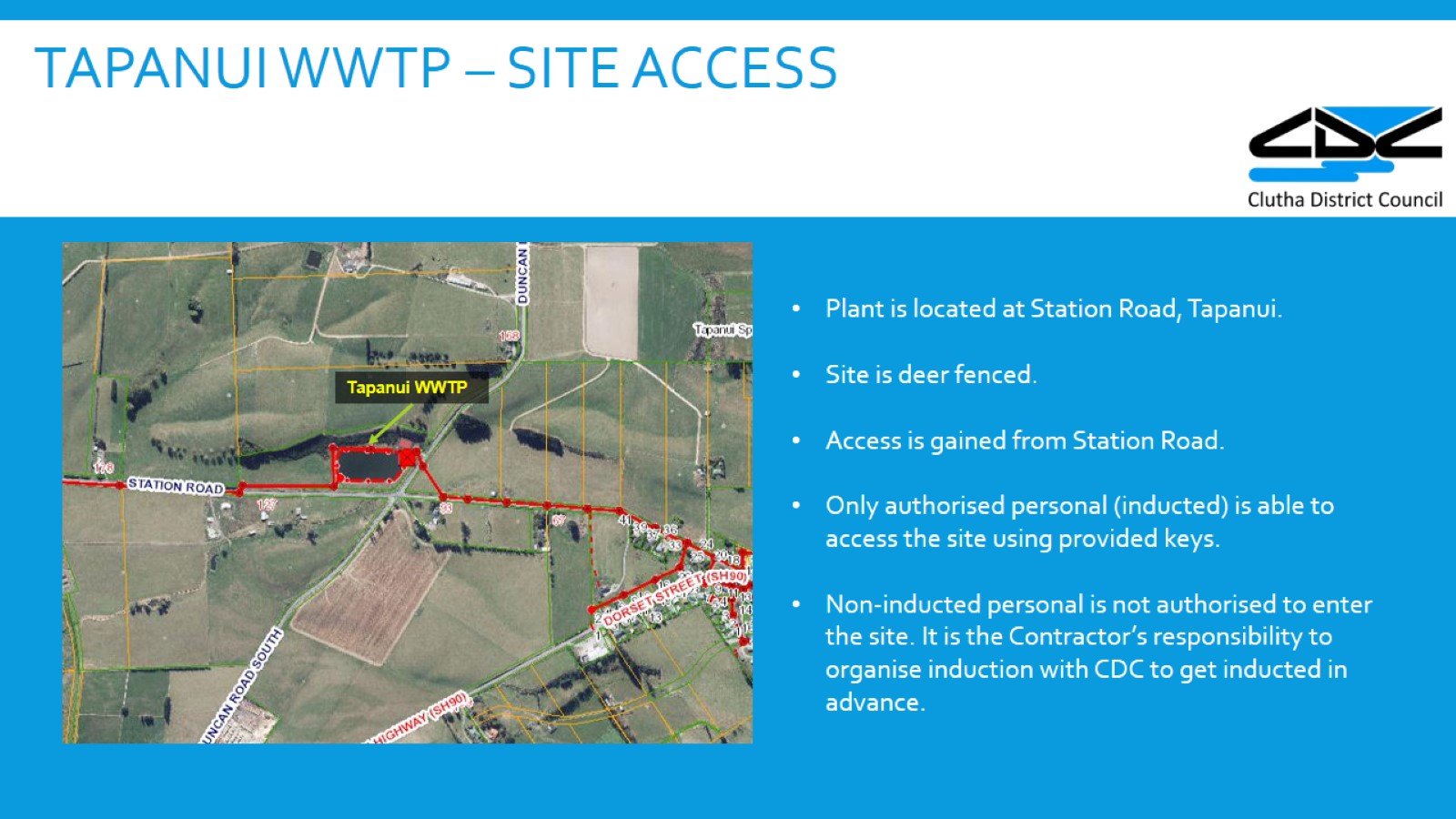 Tapanui WWTP – Site Access
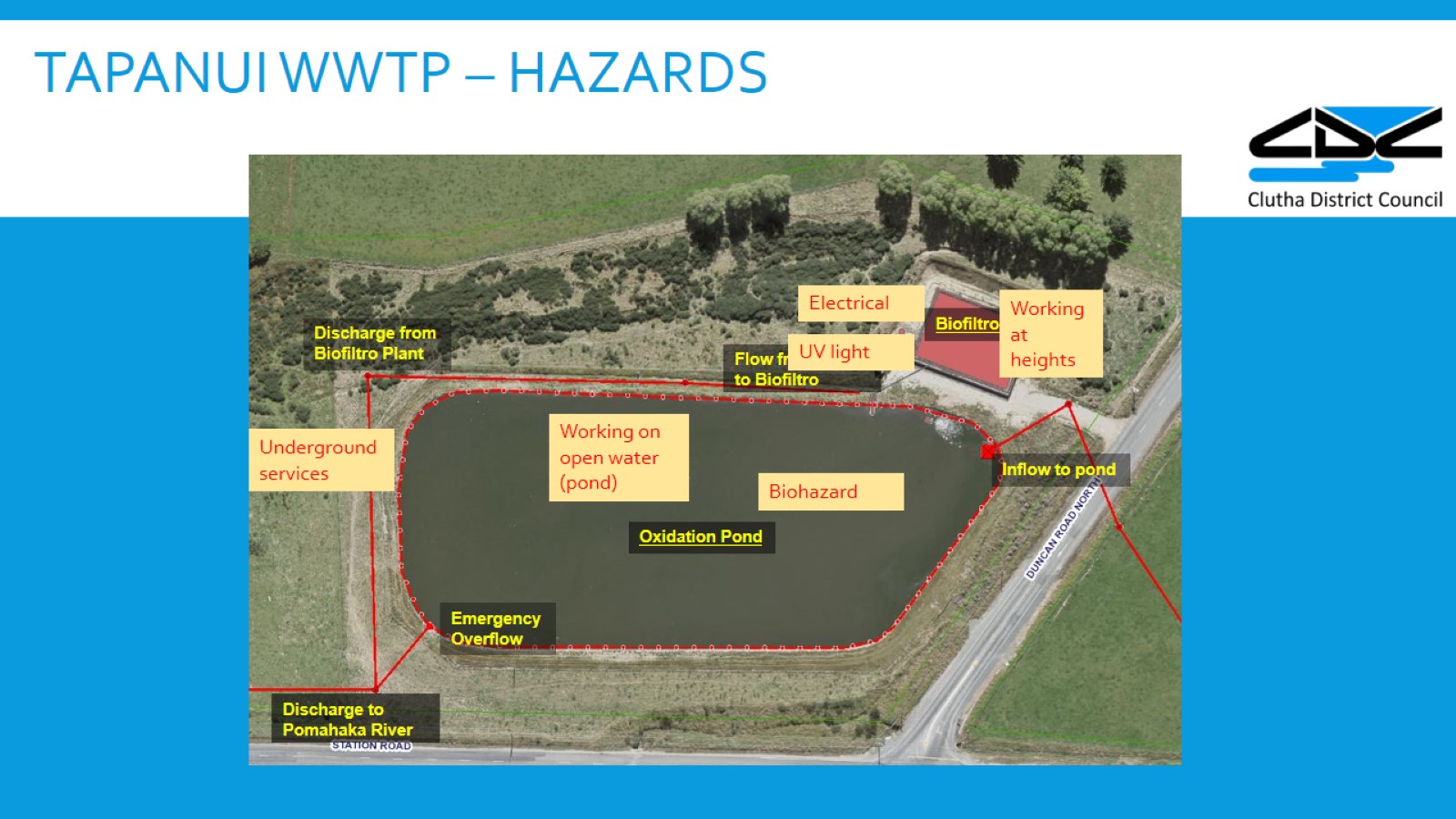 Tapanui WWTP – Hazards
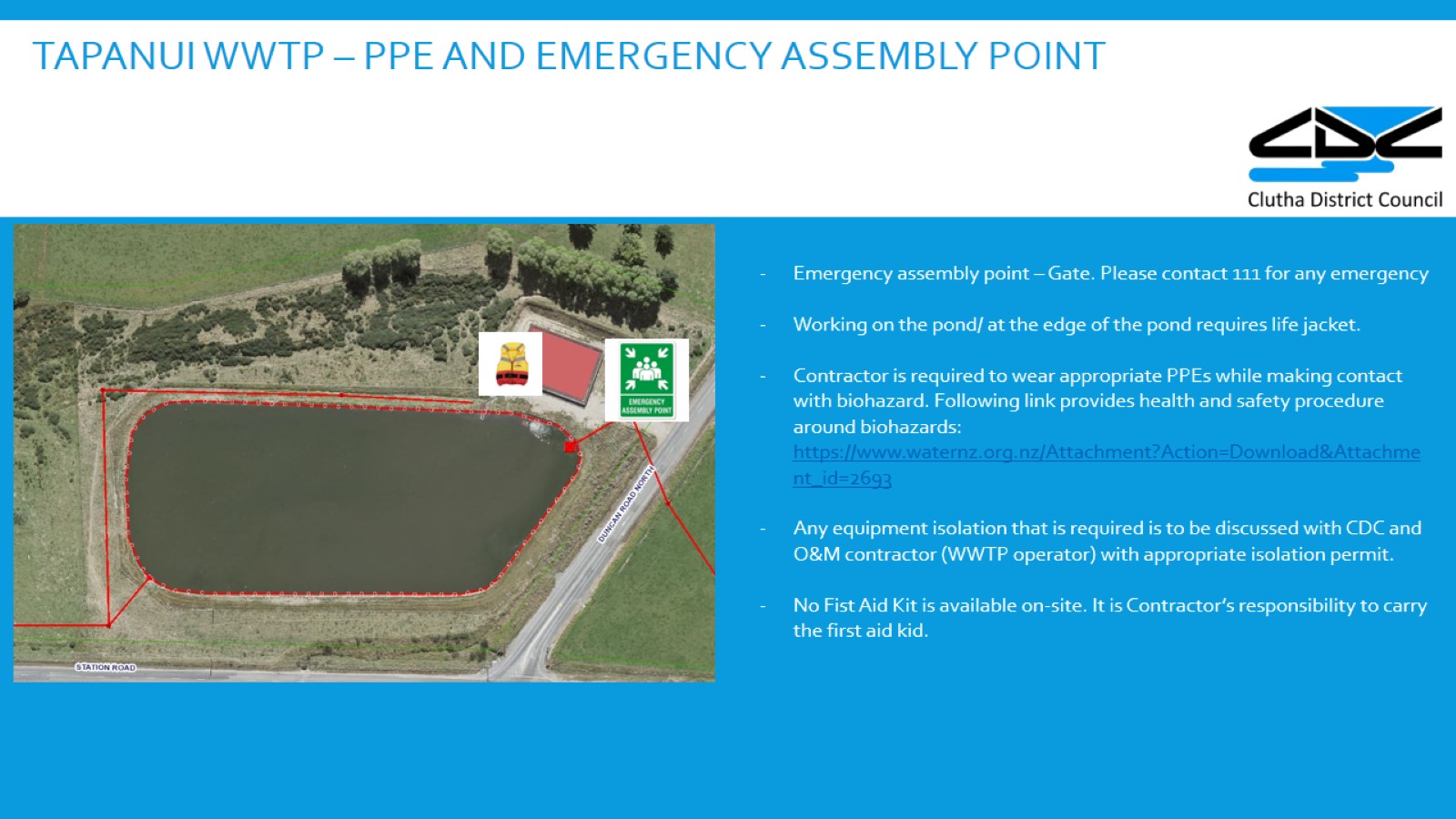 TAPANUI WWTP – PPE and Emergency Assembly point
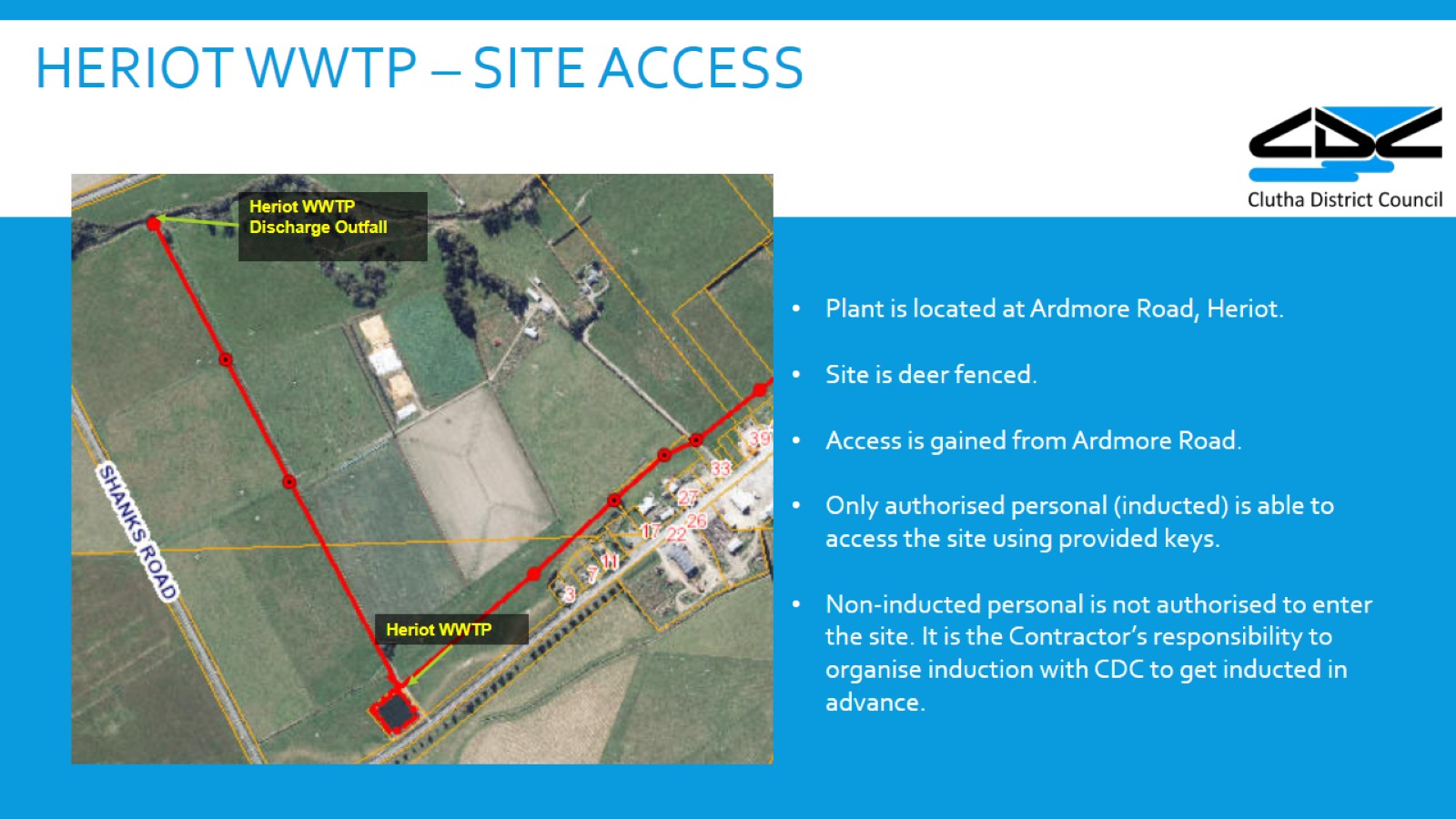 Heriot WWTP – Site Access
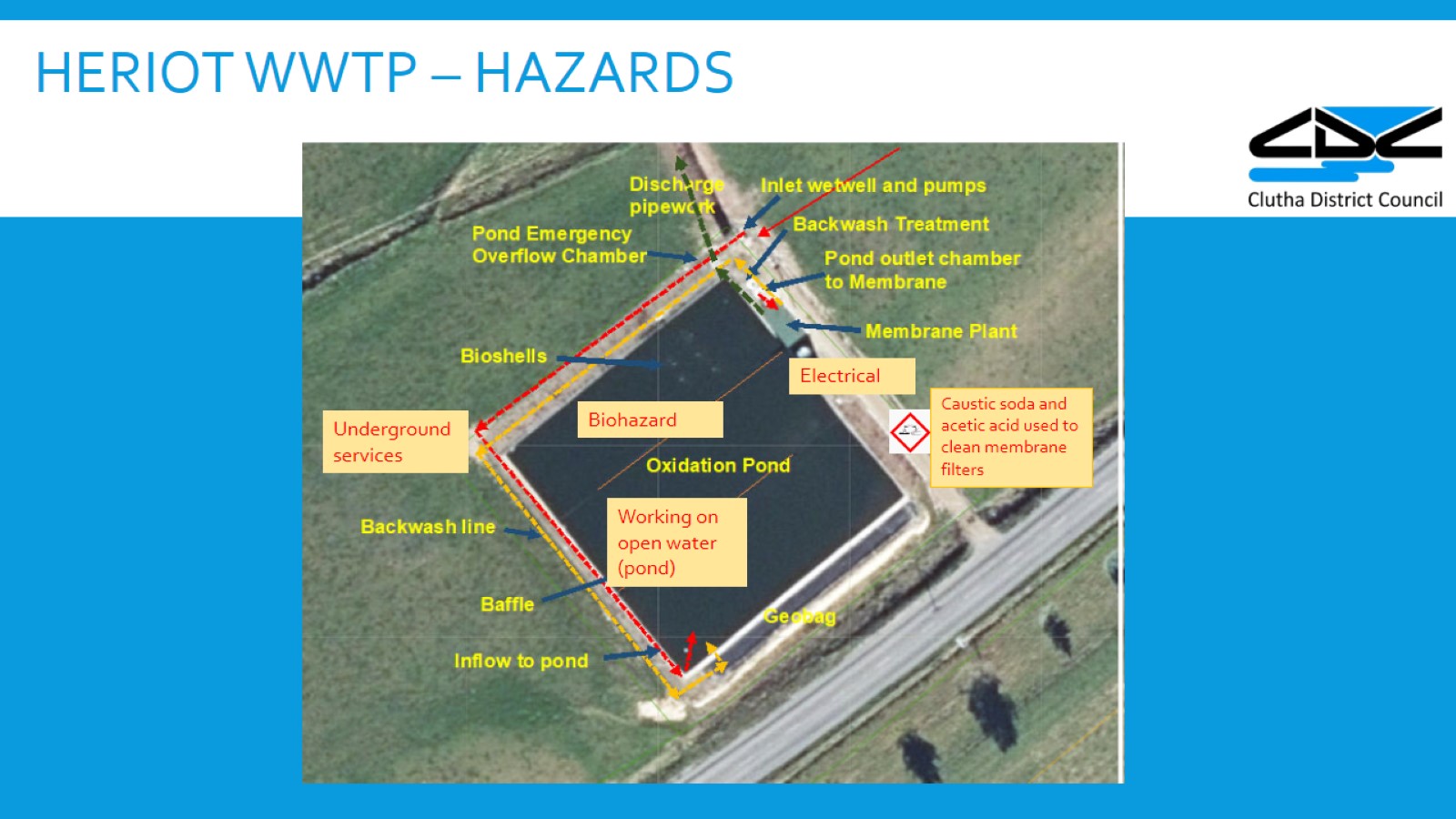 Heriot WWTP – Hazards
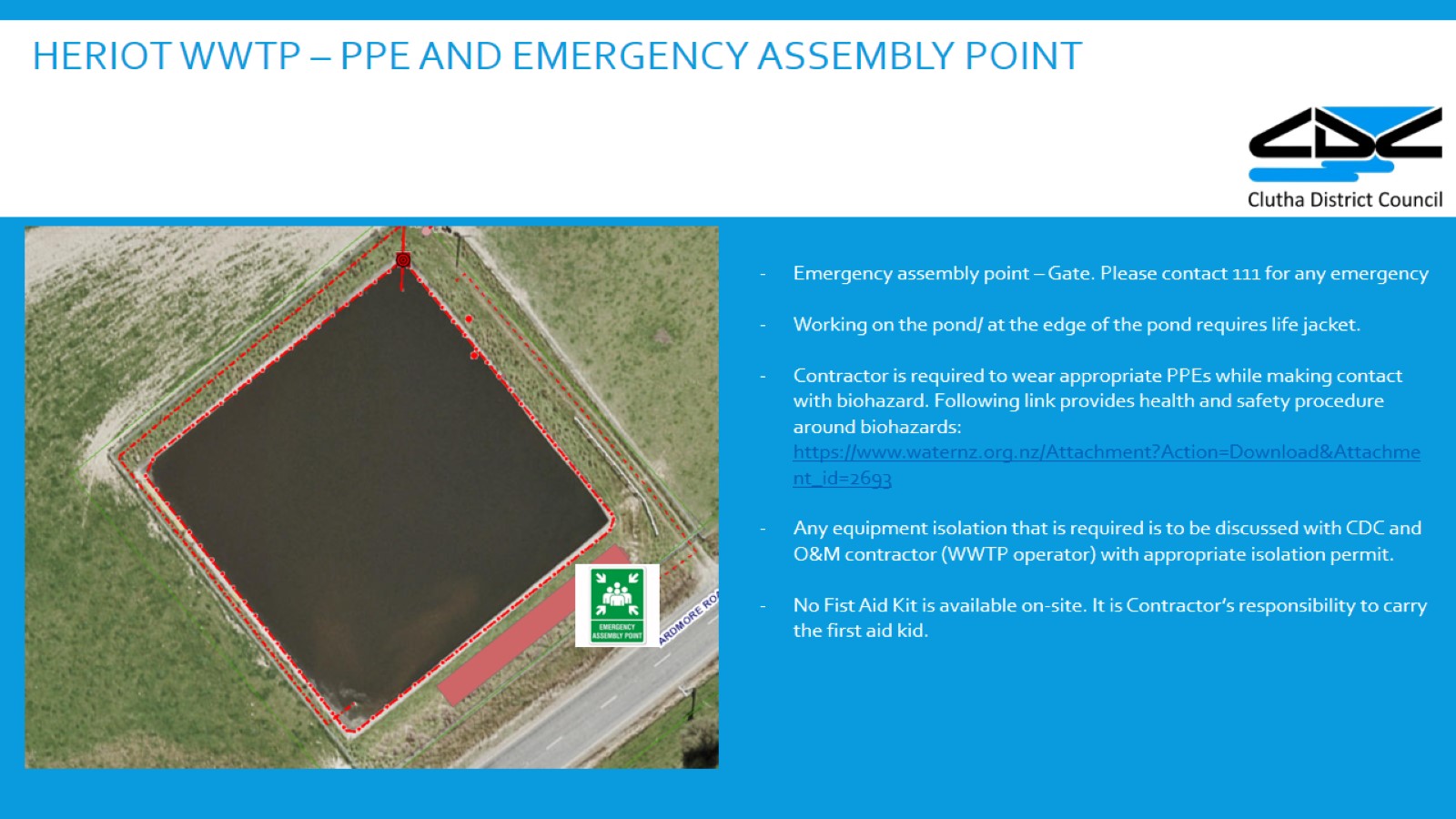 Heriot WWTP – PPE and Emergency Assembly point
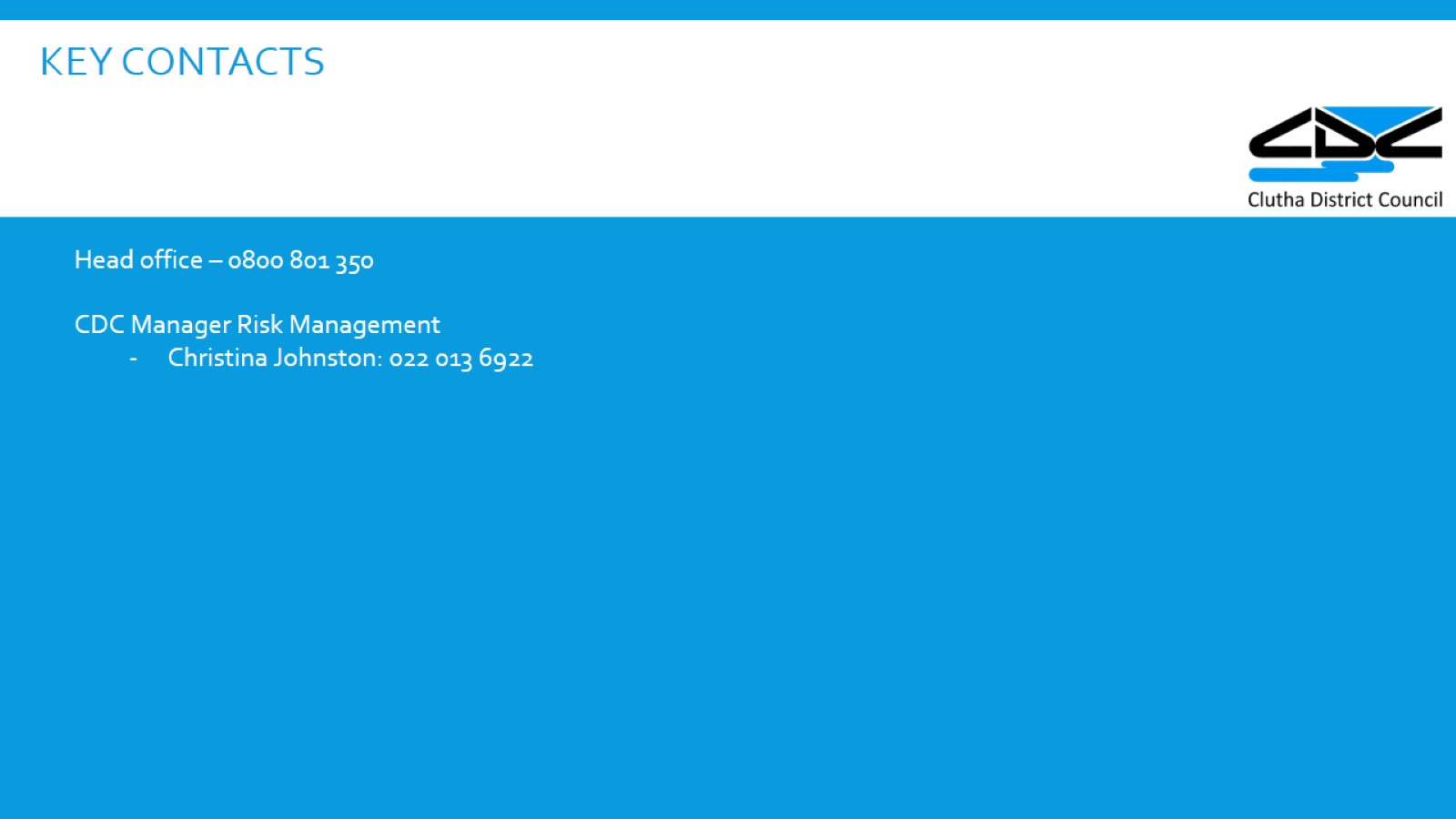 Key contacts